Patient Care Connect
How to Keep Your Patient Out of the ED
Edward E. Partridge, MD
Director Emeritus & Professor Emeritus
UAB Comprehensive Cancer Center
Medical Director, UABHS Cancer Community Network
Chief Medical Officer, Guideway Care
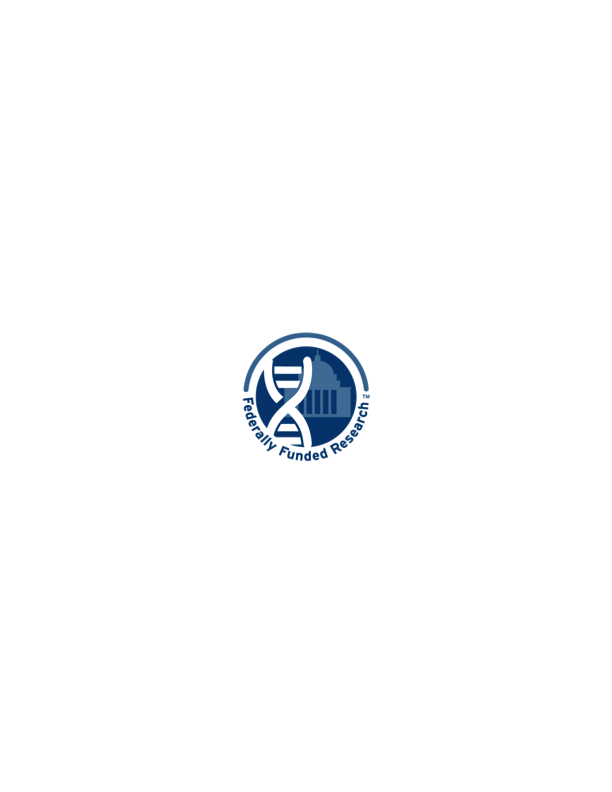 Disclosure
This work was supported by the Grant Number 1C1CMS331023 from the Department of Health and Human Services, Centers for Medicare & Medicaid Services. The research presented was conducted by the awardee. The contents of this presentation are solely the responsibility of the authors and do not necessarily represent the official views of the U.S. Department of Health and Human Services or any of its agencies.

Dr. Partridge is Chief Medical Officer, Guideway Care.
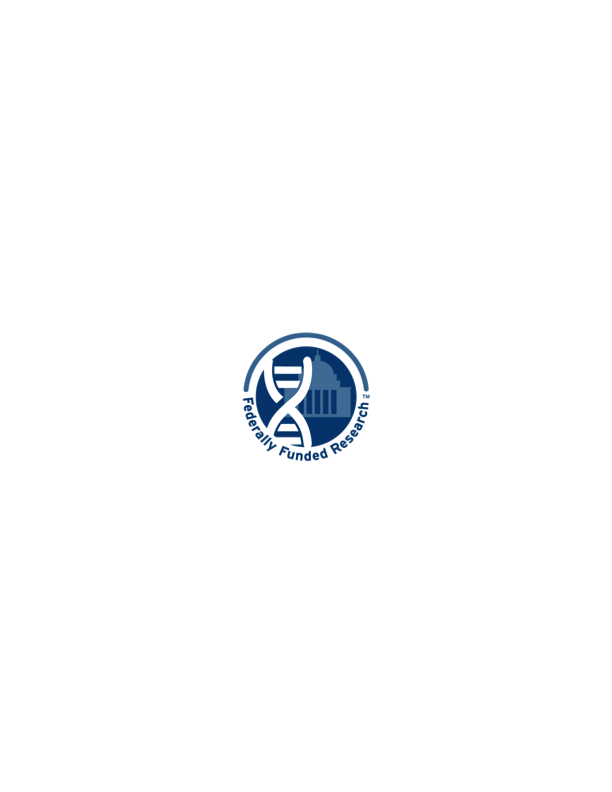 $ $  First 12 Months
$  Continuing Phase
$ $ $  Last 12 Months
Active
Treatment
Early Detection
Evaluation & Treatment Planning
Post Tx
Follow Up
Survivorship & Surveillance
Prevention
Navigation at UAB
Palliative & Hospice
Community Health Advisor (Screening & Awareness)
Community Navigators (Non-nurse)
Clinical Trial Navigators (Non-Nurse)
IMCCP Navigators (Non-nurse)
CMS Patient Navigators (Non-nurse)
Complete Treatments
Coordination of Care
Avoid ED
Clinical Trials
Diet & Exercise
Tobacco Control
Risk Management
Age Appropriate Screening
Prompt Evaluation
Accurate Diagnosis
Accurate Treatment Plan
Stay on Medications
Manage    Comorbidities
Regular Surveillance
Manage          Comorbidities 
Physical Activity / Healthy Diet
Advanced Disease Management &  Planning
Focus
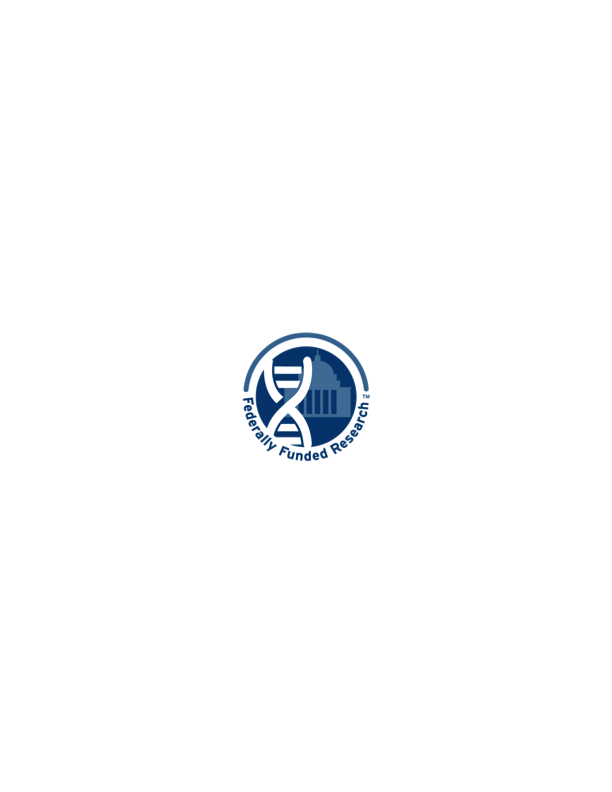 2012 CMMI Innovation Award
Patient Care Connect Program
Goal of improving VALUE
~40 Lay (non-clinical) navigators 
Provides extra layer of support to cancer patients across the continuum of care
Activities anchored by distress screening
RocqueGB, et al. The Patient Care Connect Program: Transforming Health Care through Lay Navigation. Journal of Oncology Practice 2016 Jun;12(6):e633-42. PMID: 27165489.
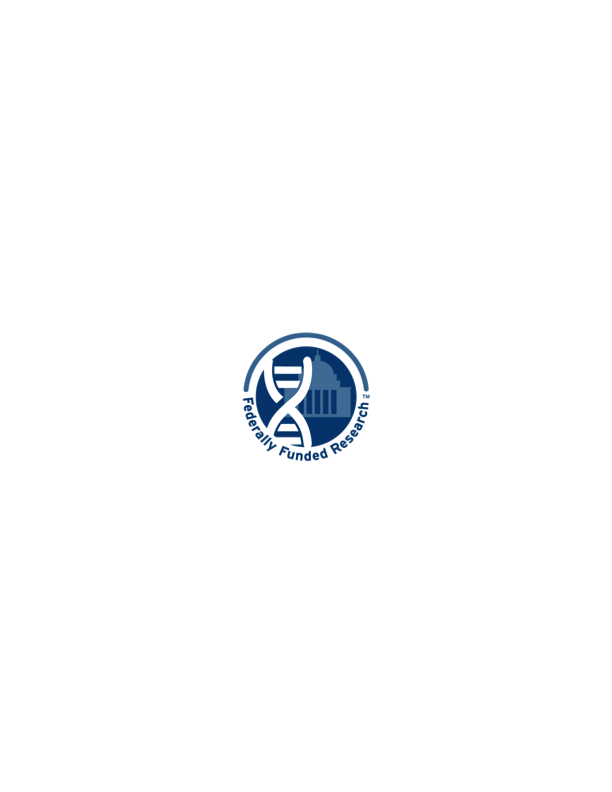 UAB Health System Cancer Community Network
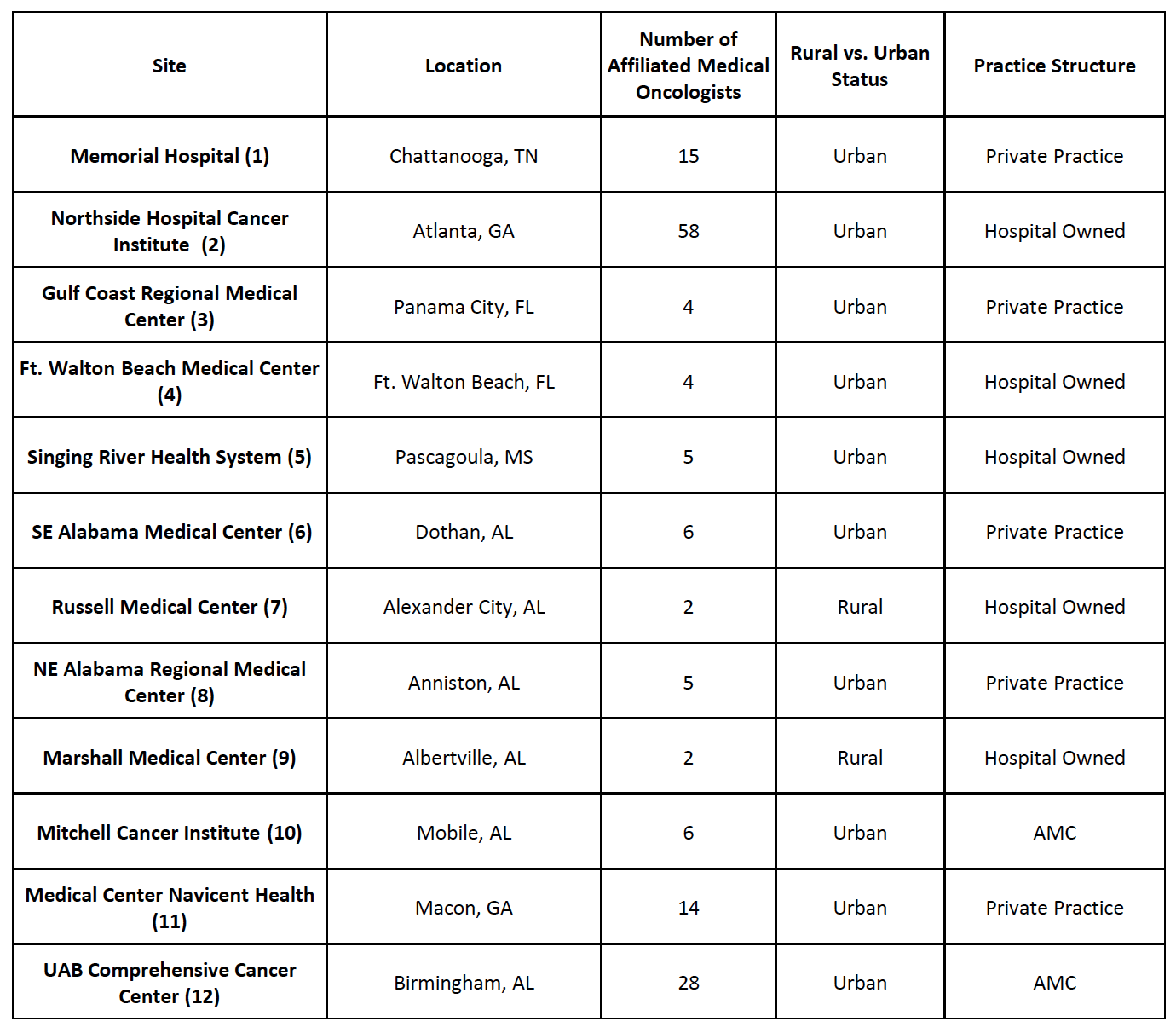 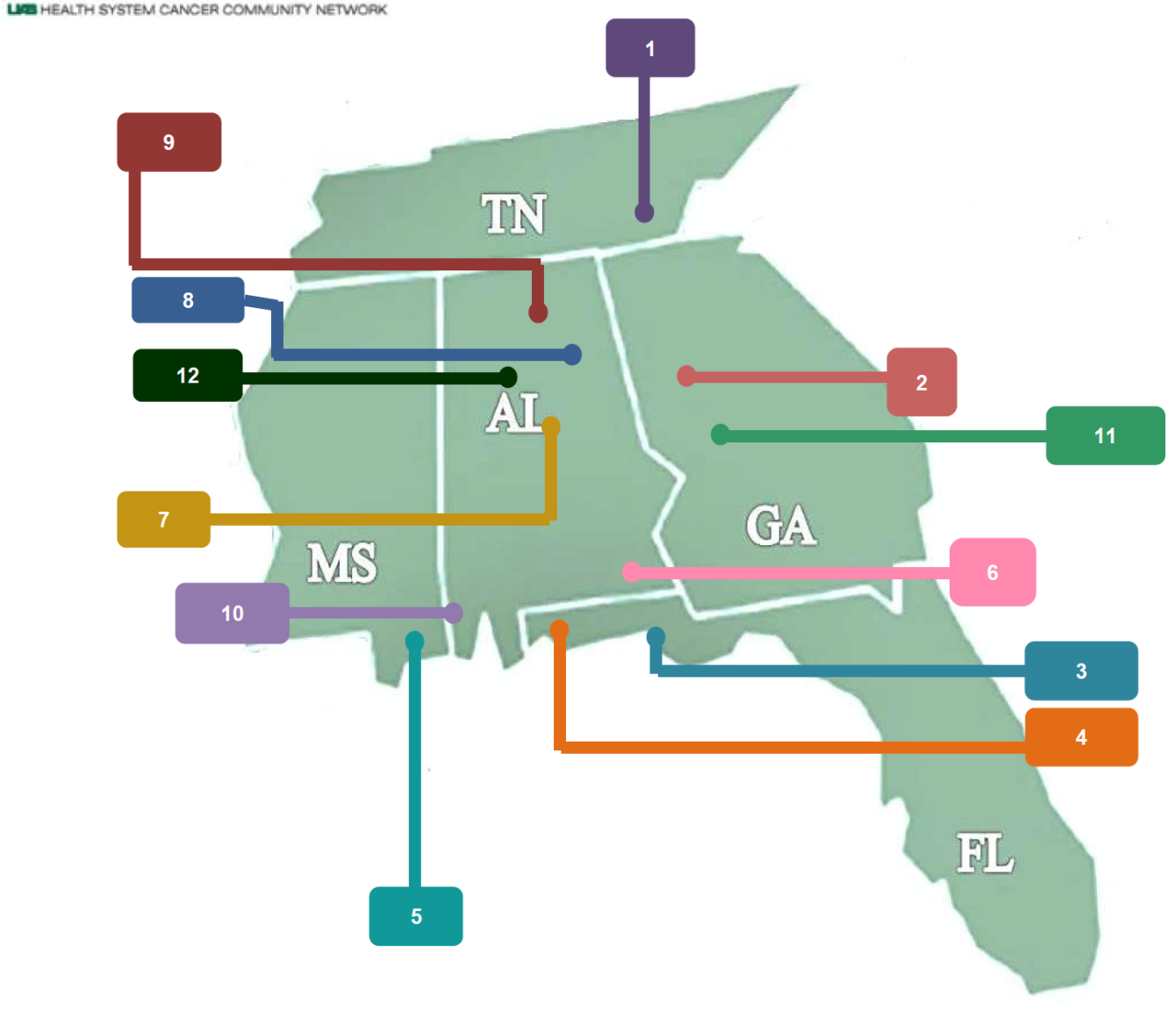 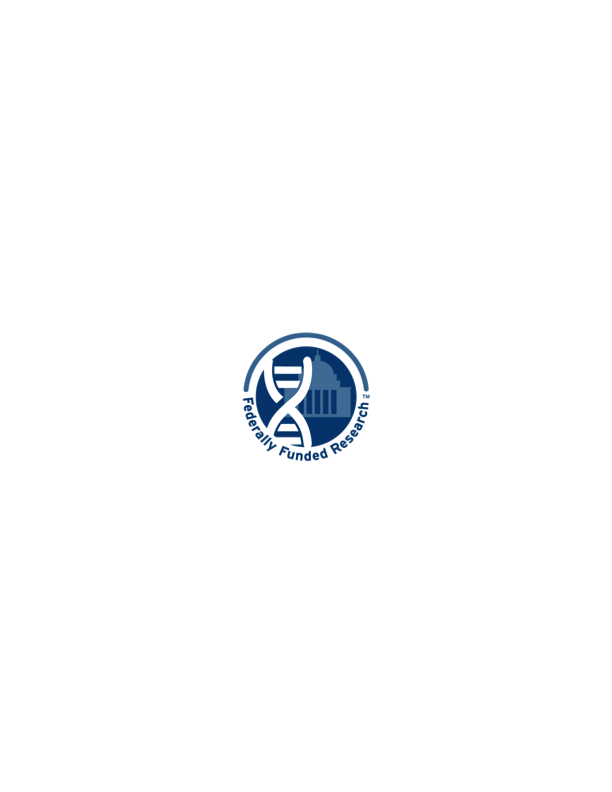 Program Goals
Reduction in emergency room visits.
Reduction in unnecessary hospital days.
Reduction in unnecessary ICU days.
Encourage evidence based clinical pathways.
Encourage earlier adoption of hospice care.
Reduce use of chemotherapy in last 2 weeks of life.
Provide the highest quality of life for people diagnosed with cancer.
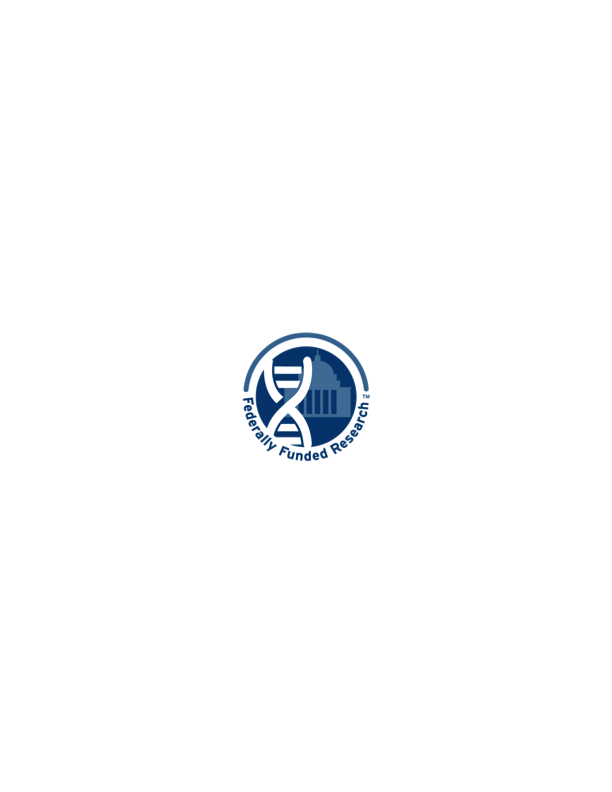 Enrollment in Navigation
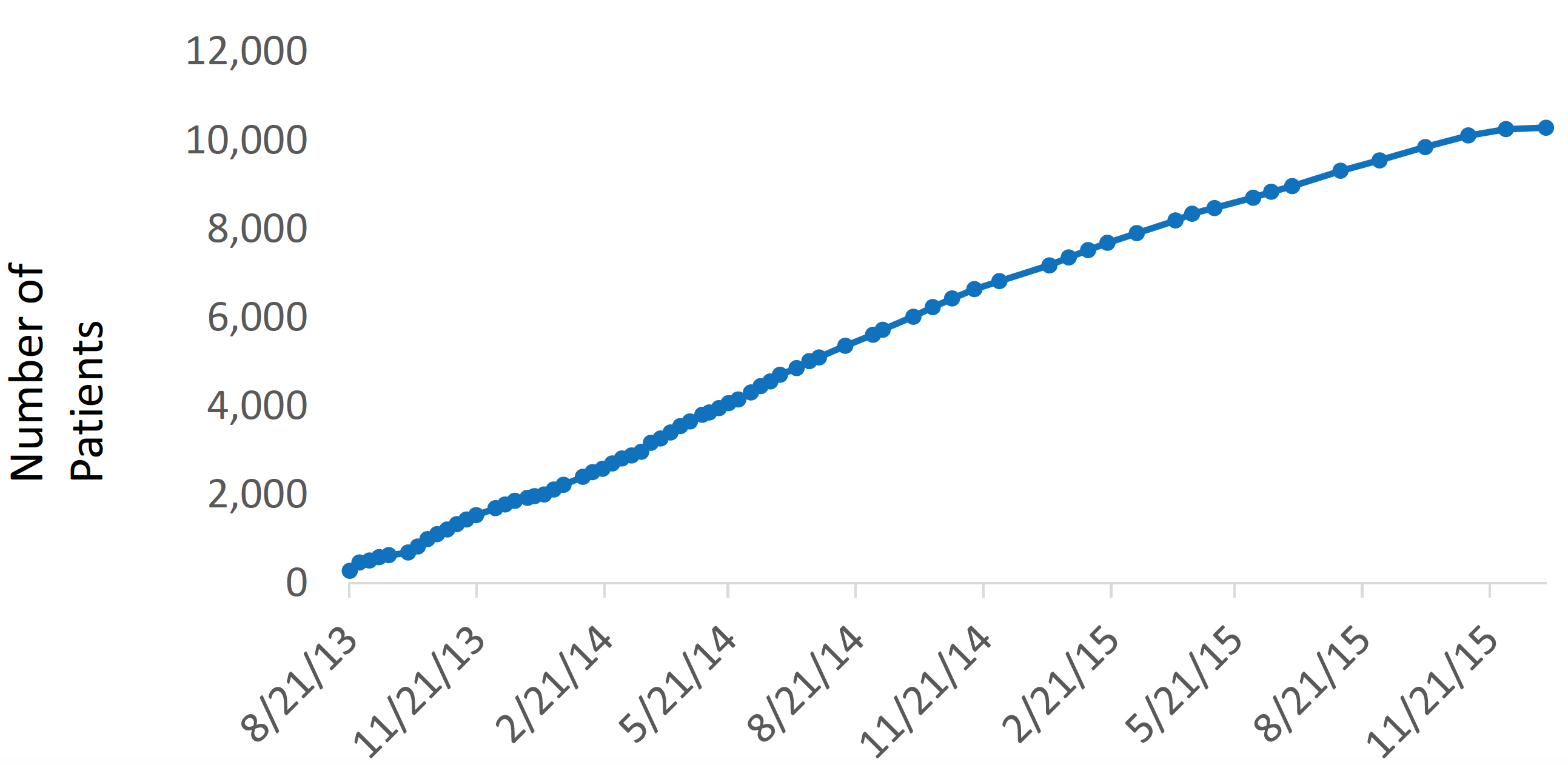 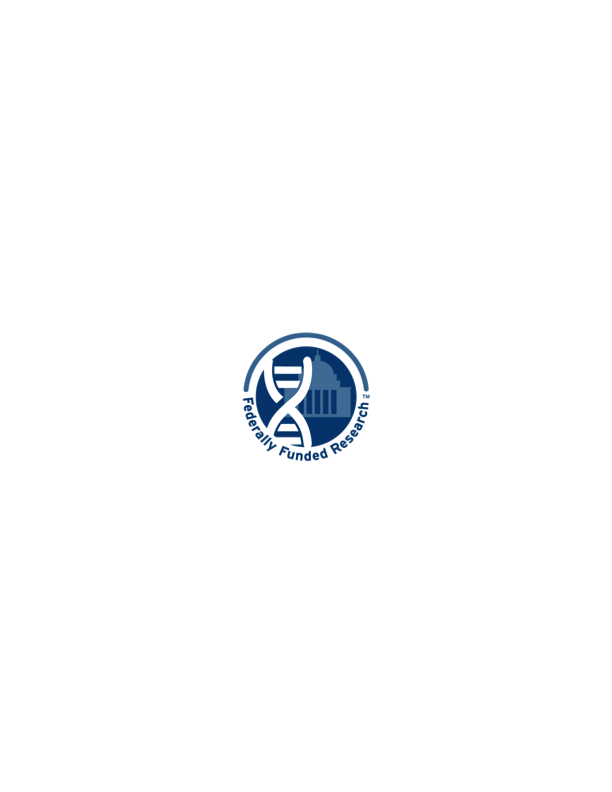 PCCP Patient Contacts (3/2013-12/2015)
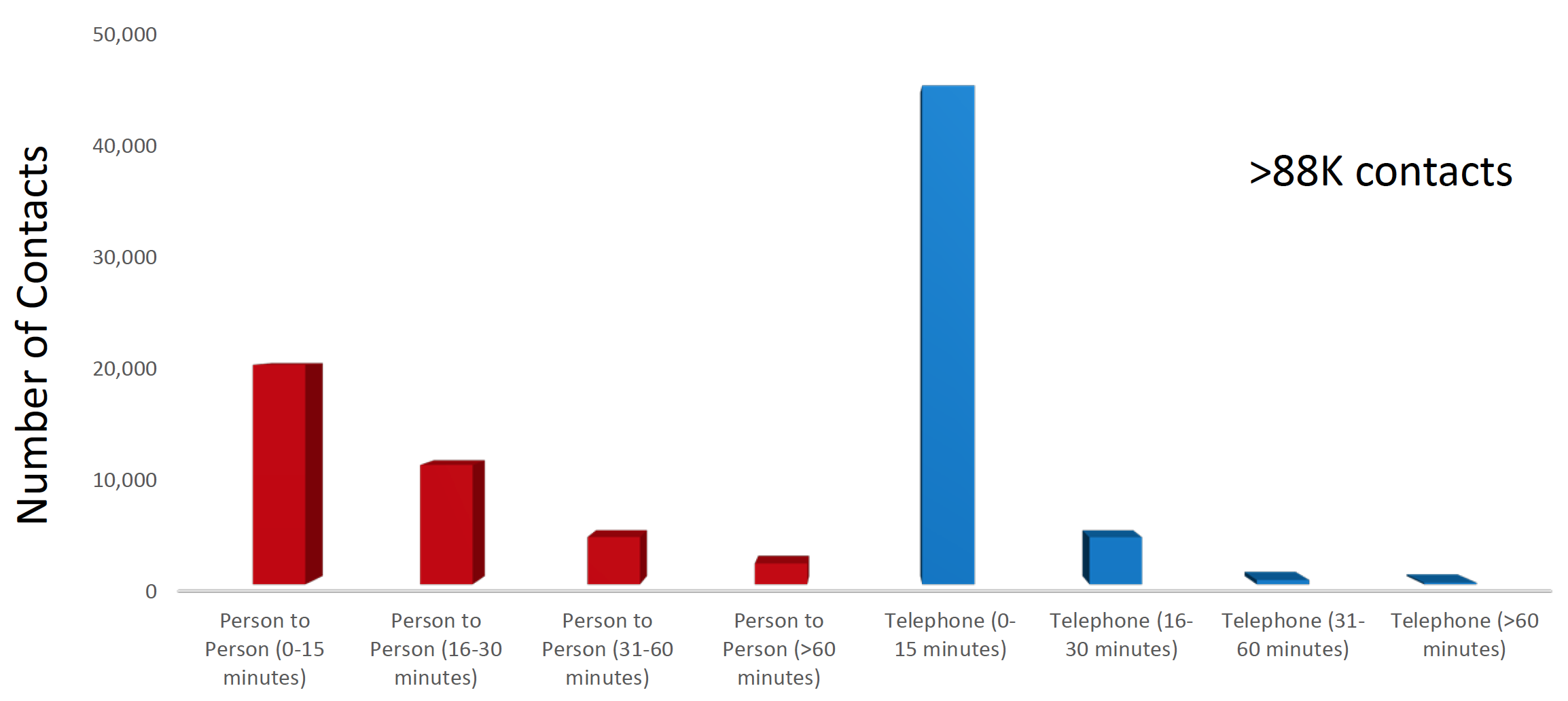 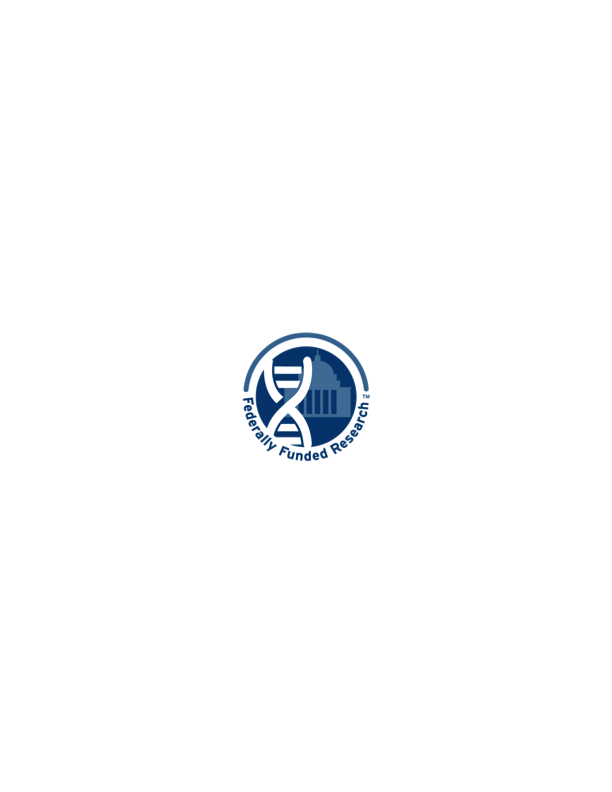 Distress Screening
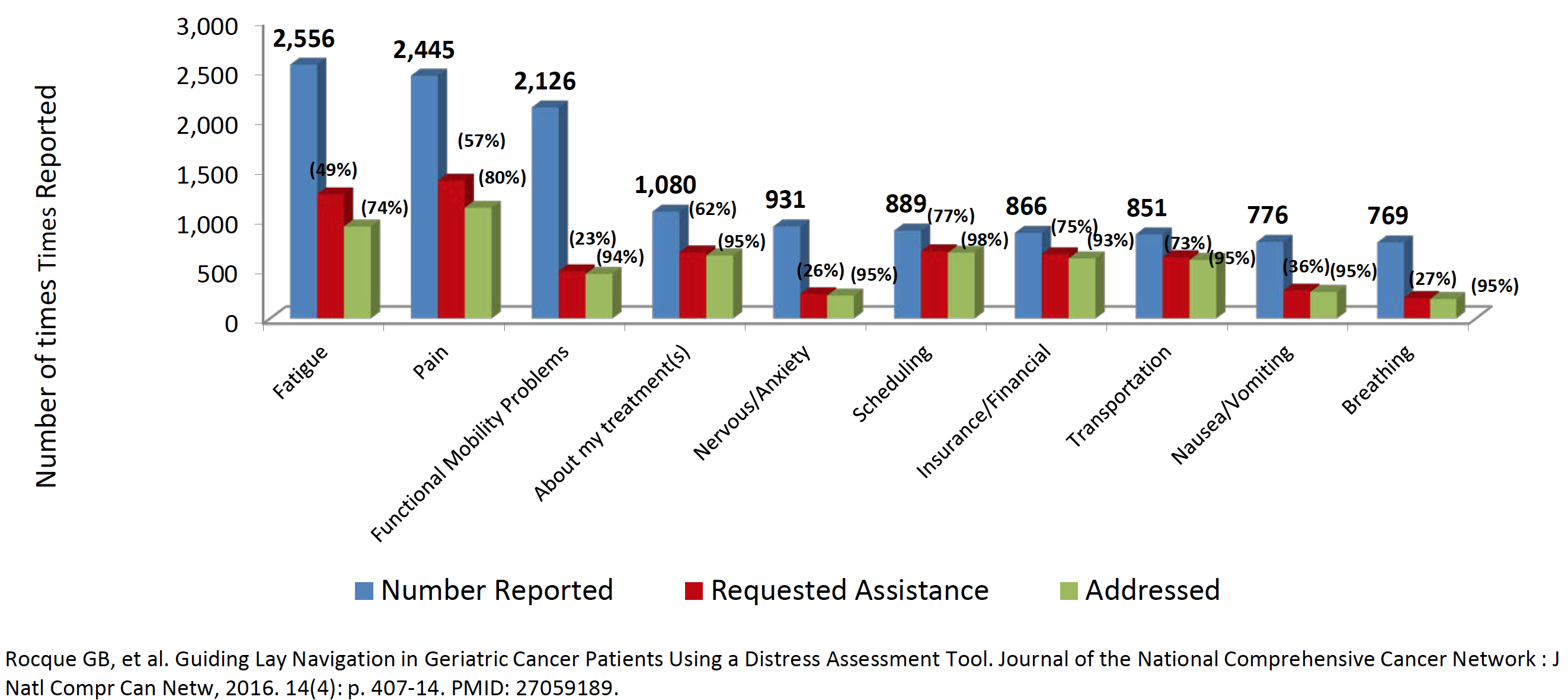 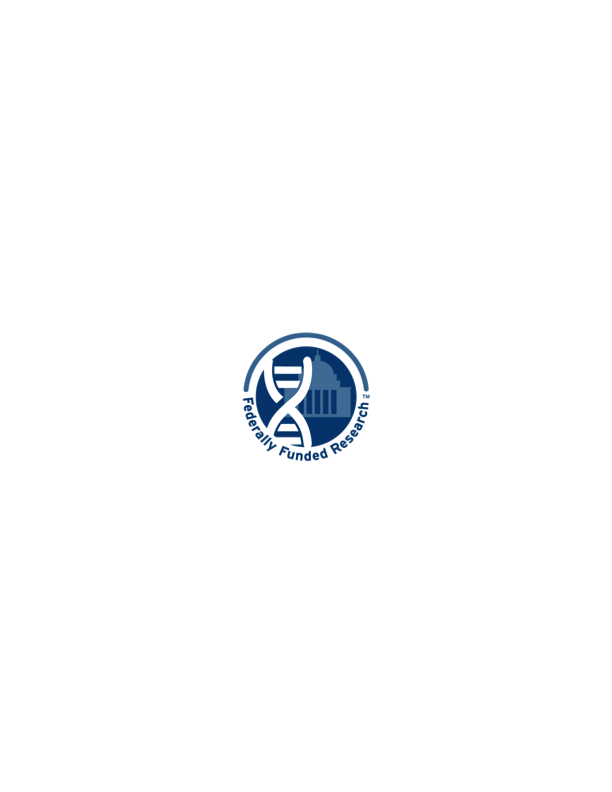 Cost and Healthcare Utilization After Program Implementation
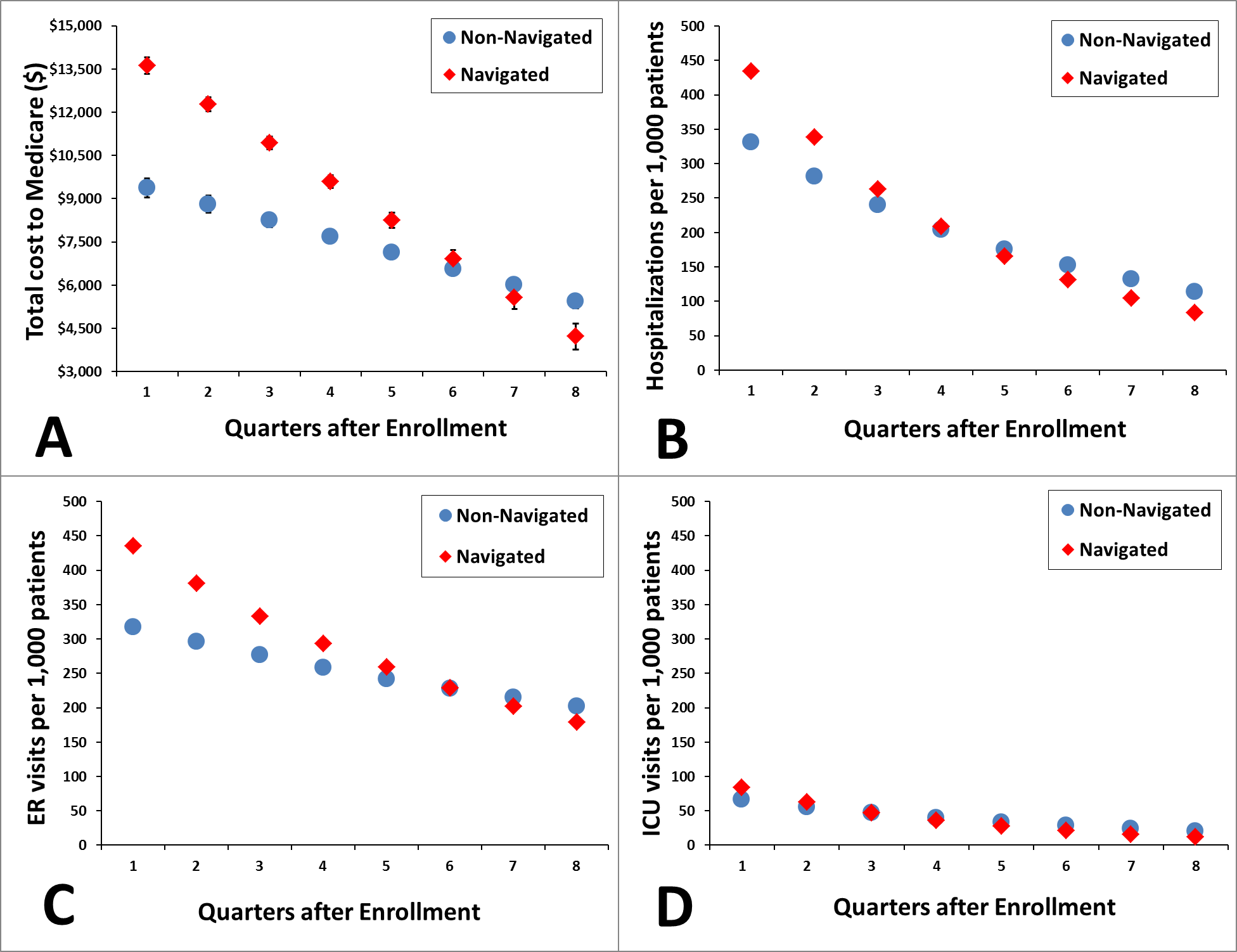 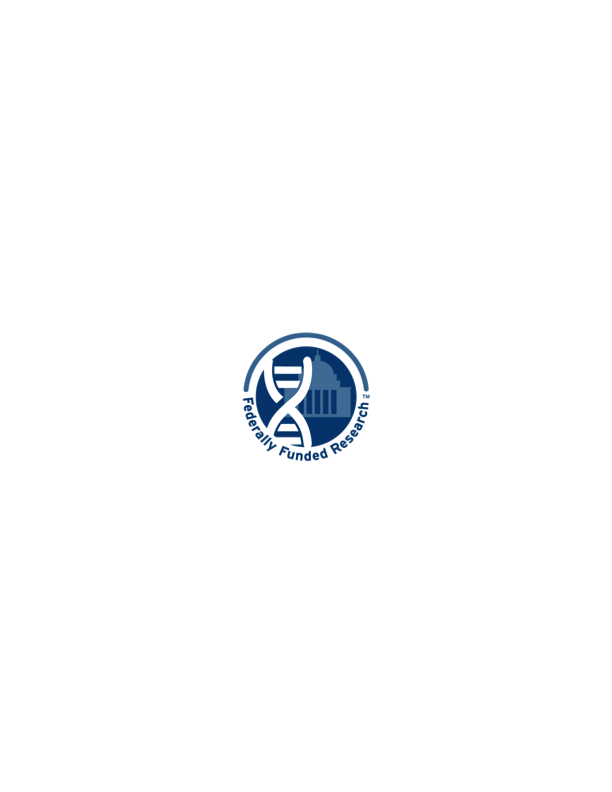 Hospitalizations by Navigation Status
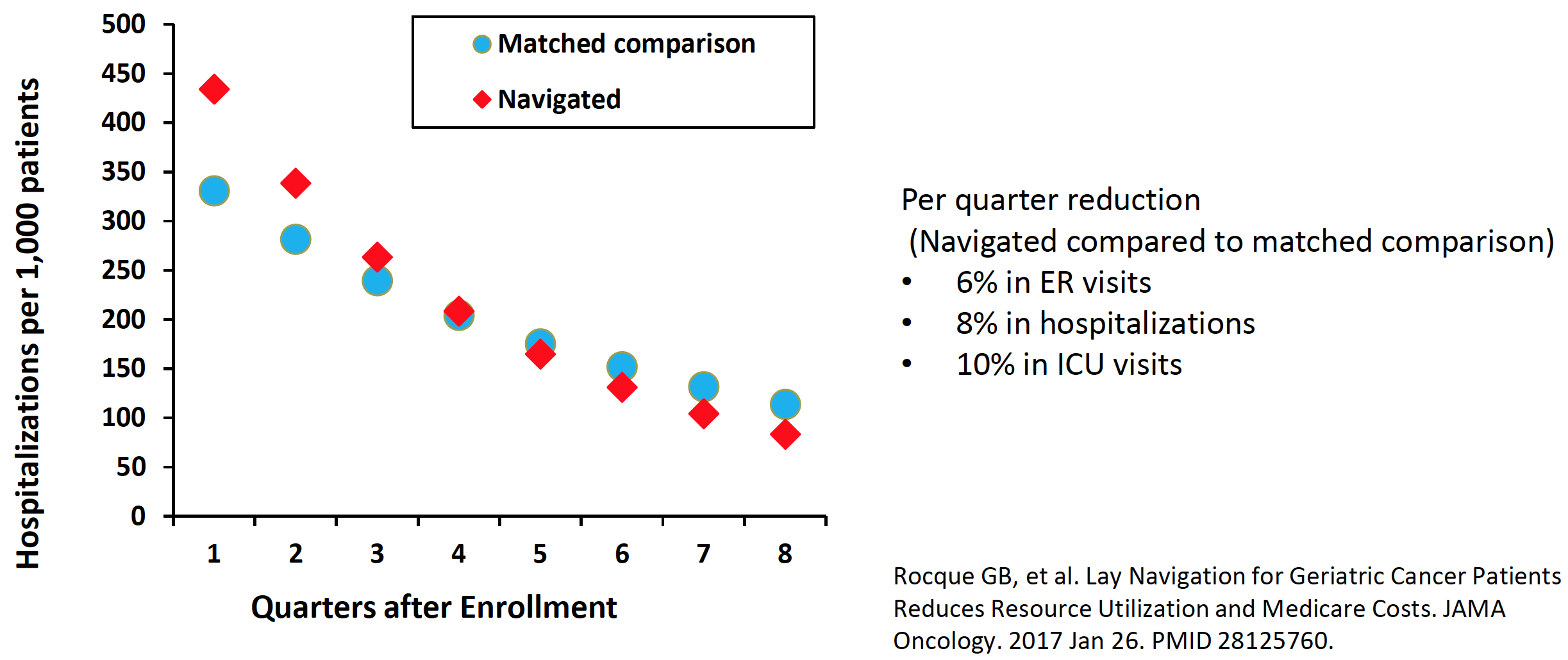 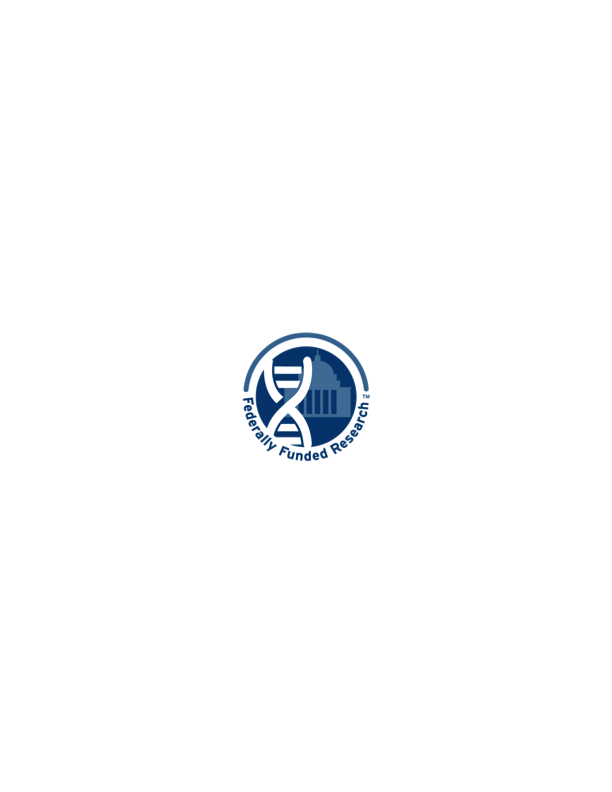 Cost by Navigation Status
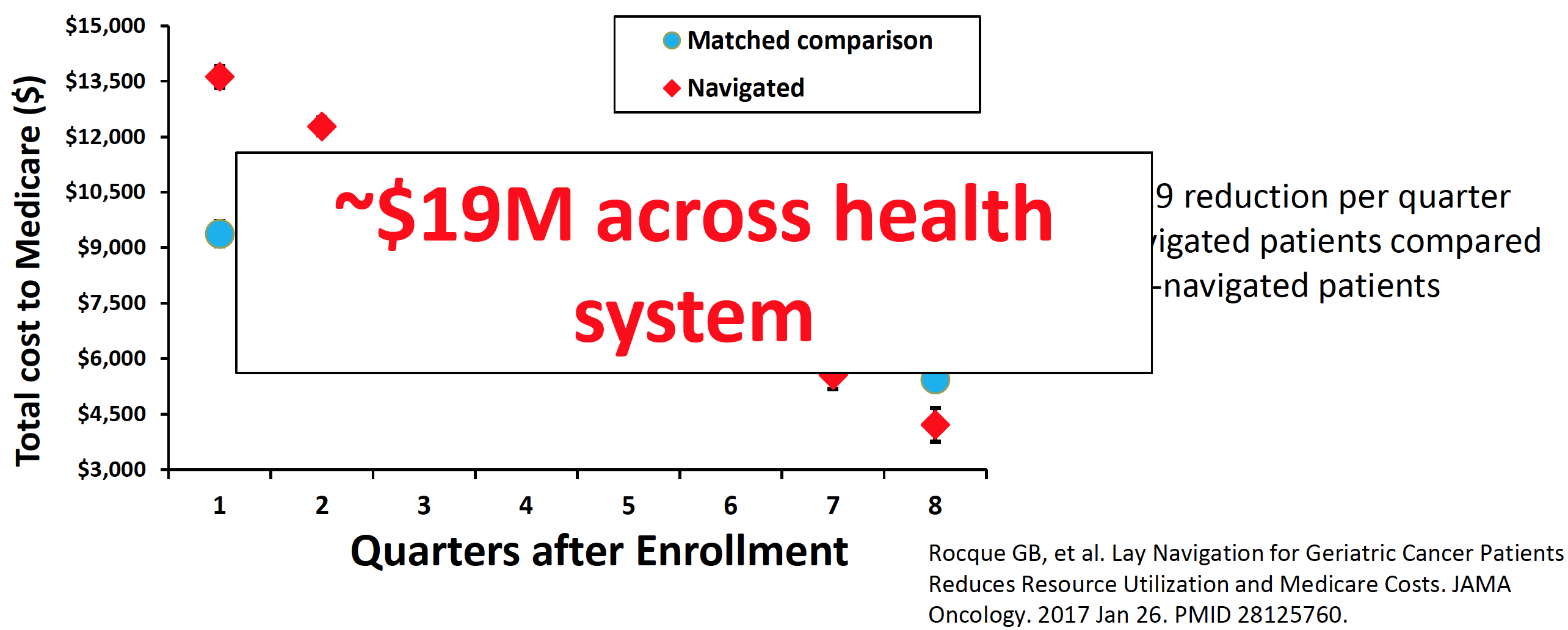 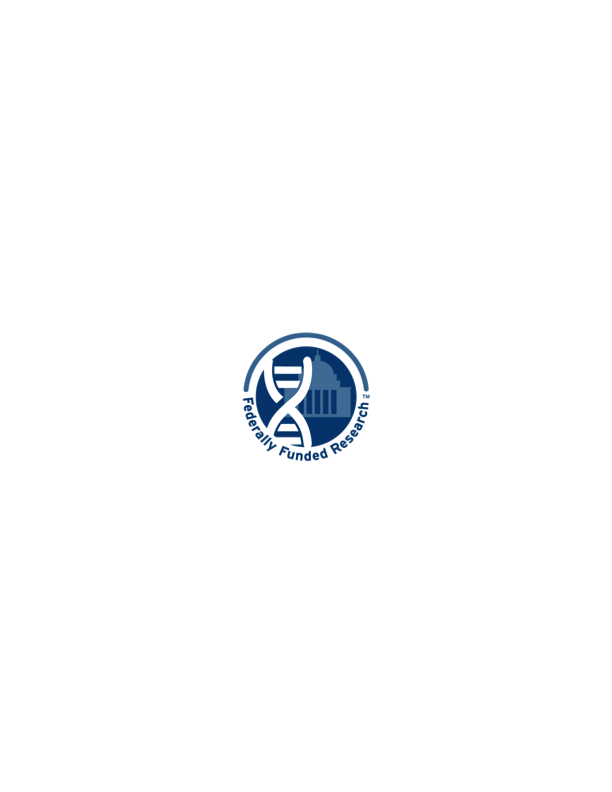 NORC Independent Report
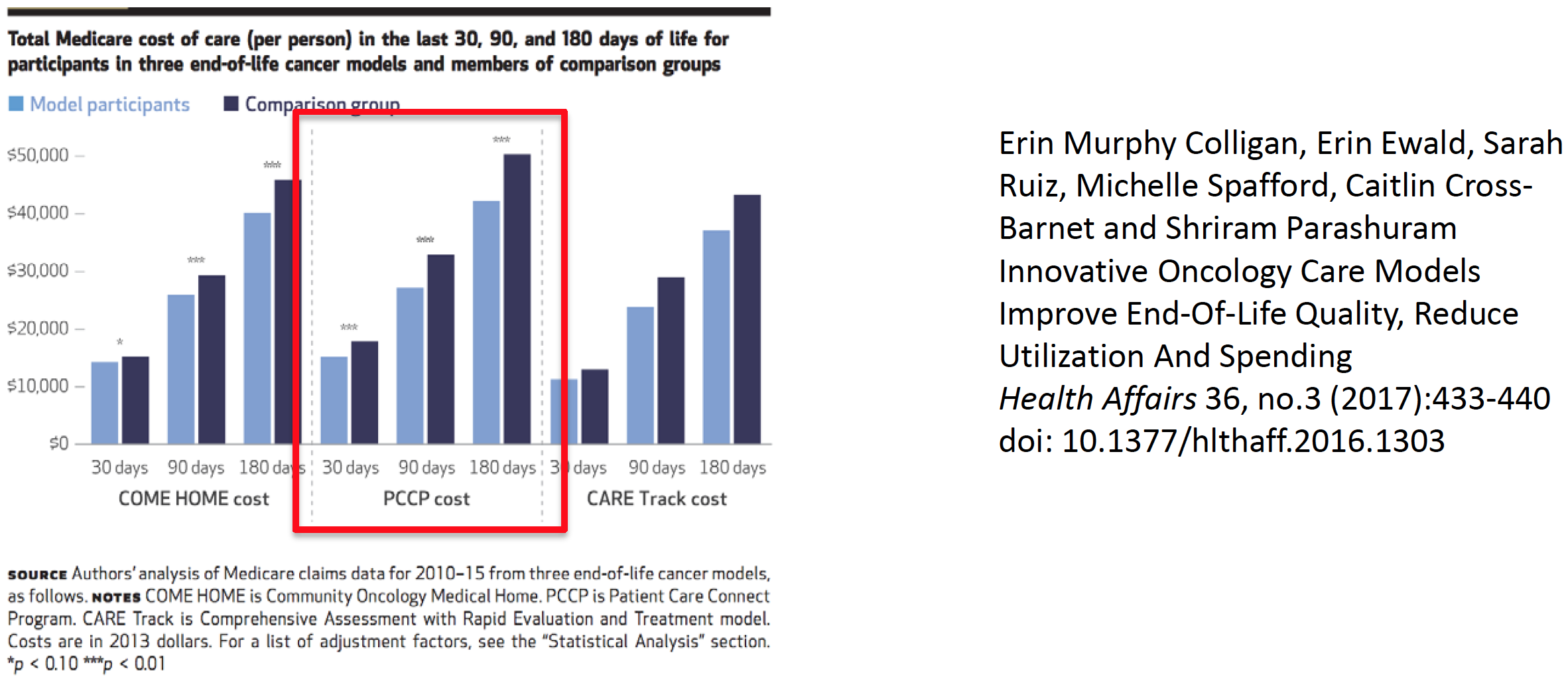 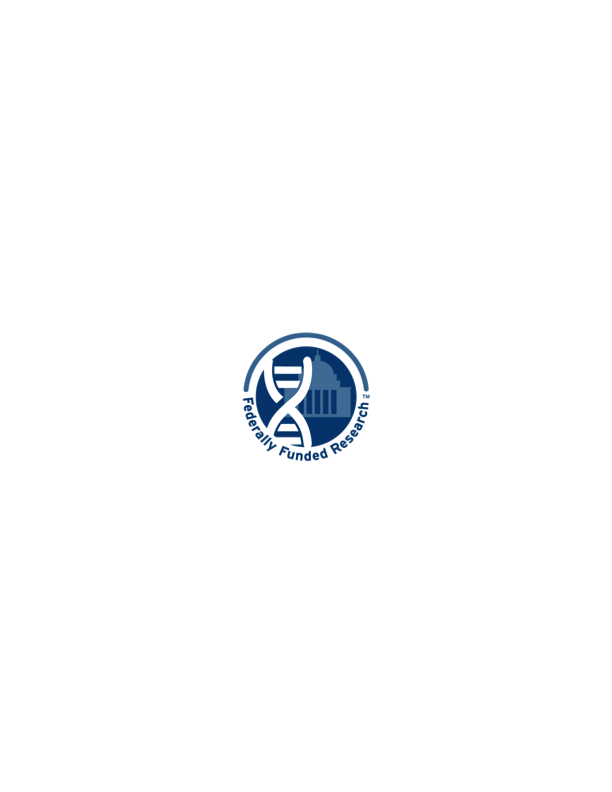 Differences in End-of-Life Utilization, Quality, & Cost between
Decedent UAB Program Participants & Comparison Group Participants
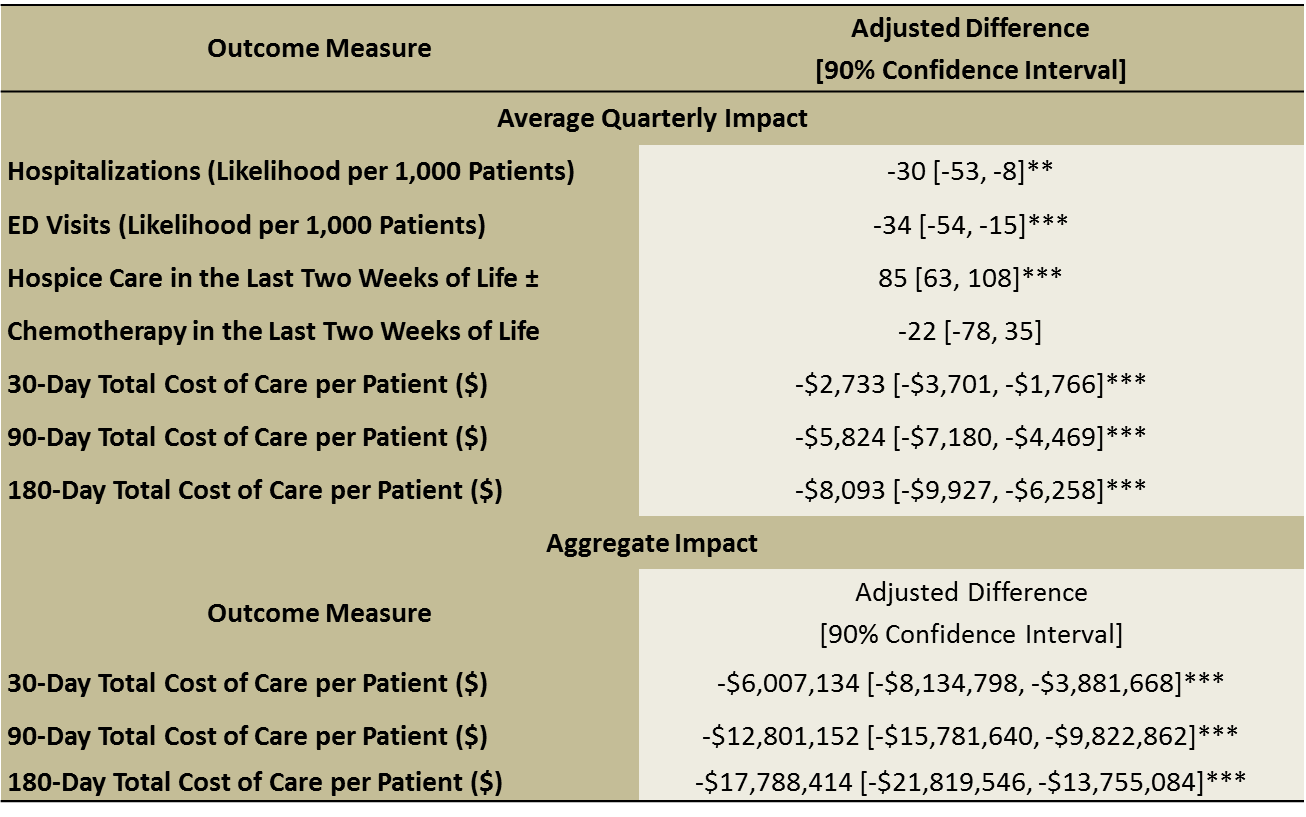 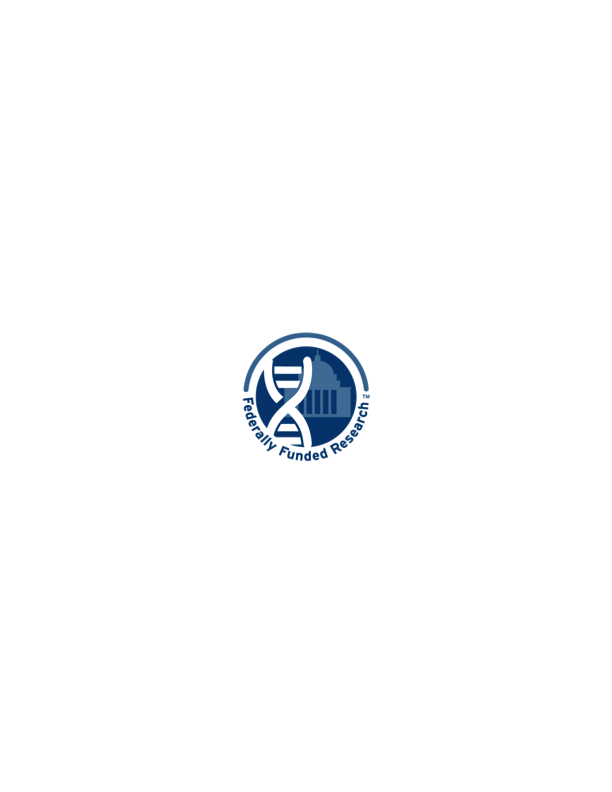 Advance Care Planning
The Institute of Medicine (IOM) recommends ACP
Robust literature showing benefit
Implementation challenges:
Time-consuming 
Lack of infrastructure at many institutions
Integration of lay navigator-led ACP aligned with our mission
Rocque GB, et al. Implementation and Impact of Patient Lay Navigator-led Advance Care Planning Conversations. Journal of Pain and Symptom Management. 2017 Jan 3. PMID: 28062341
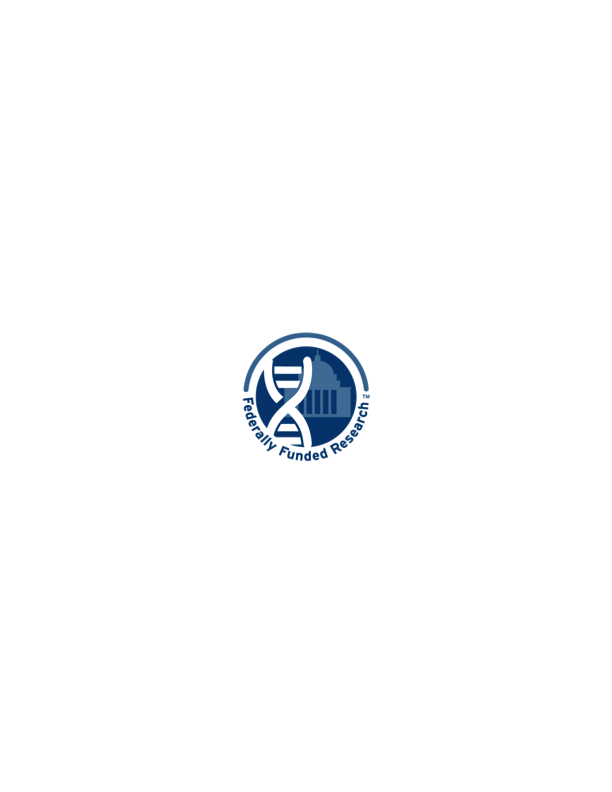 Respecting Choices®
Nationally recognized ACP program
Training in communication techniques
Scripted facilitation of ACP
Evaluation tools to assess training
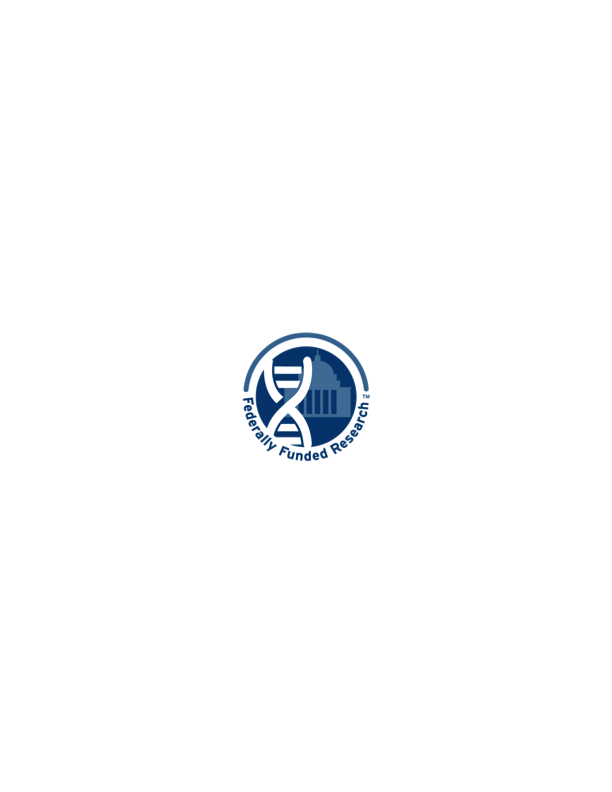 Respecting Choices® Training
Online curriculum
6 hour-long modules on ACP facilitation
In-person Skills training
Role play and communication
Practice with site manager
Role play until navigator/site manager is comfortable 
Monthly Phone calls across sites
Address administrative/implementation issues
Respecting Choices Facilitator Certification
UAB-specific support
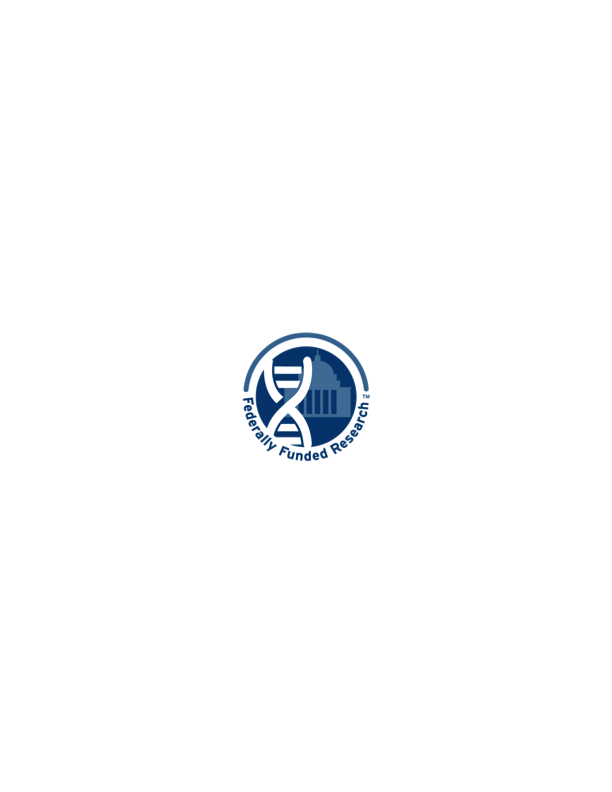 Convergent, Parallel Mixed-Methods Study (June 2014 - Dec 2015)
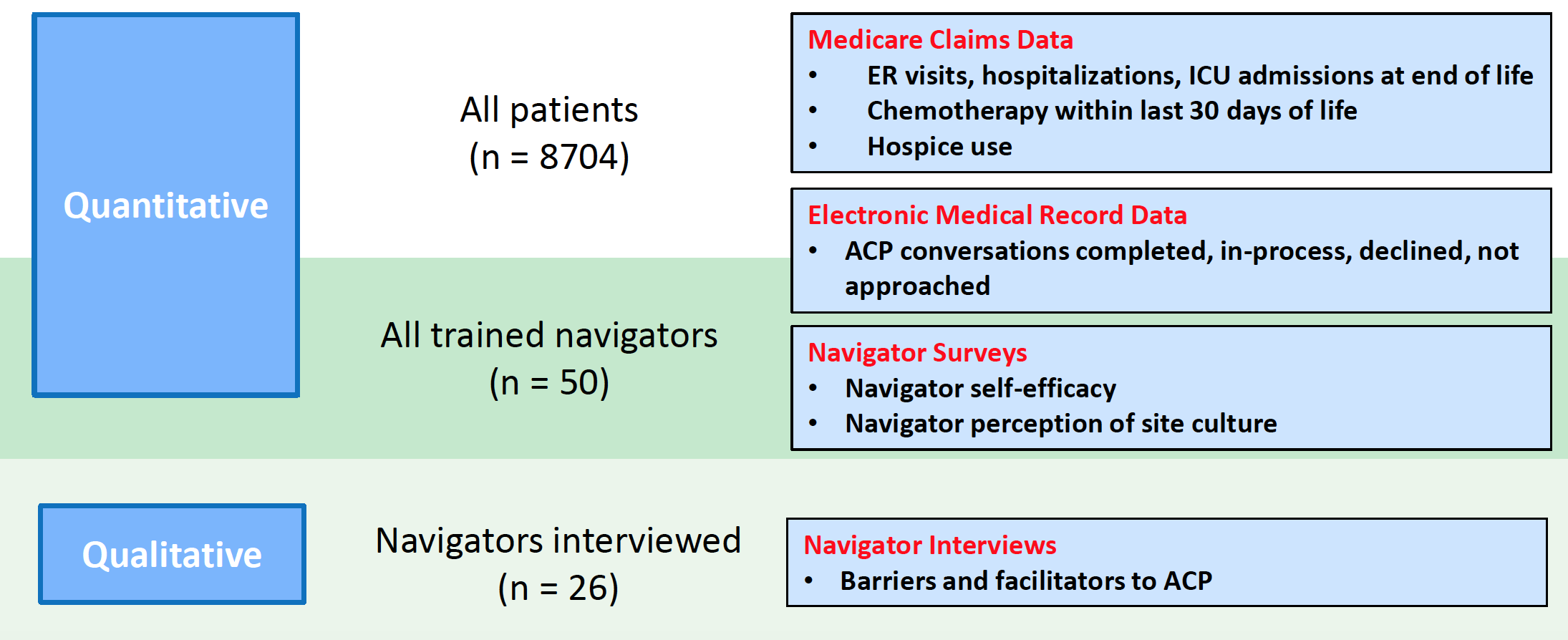 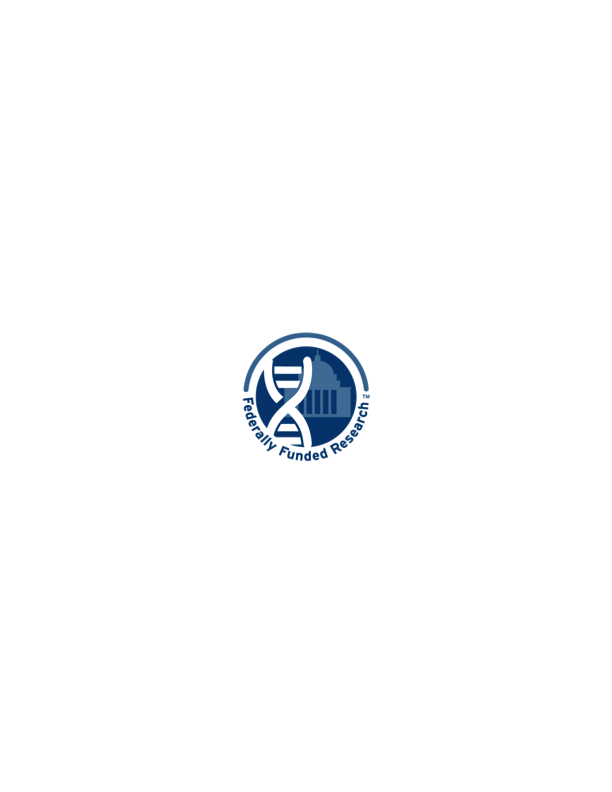 Results: Patient Characteristics
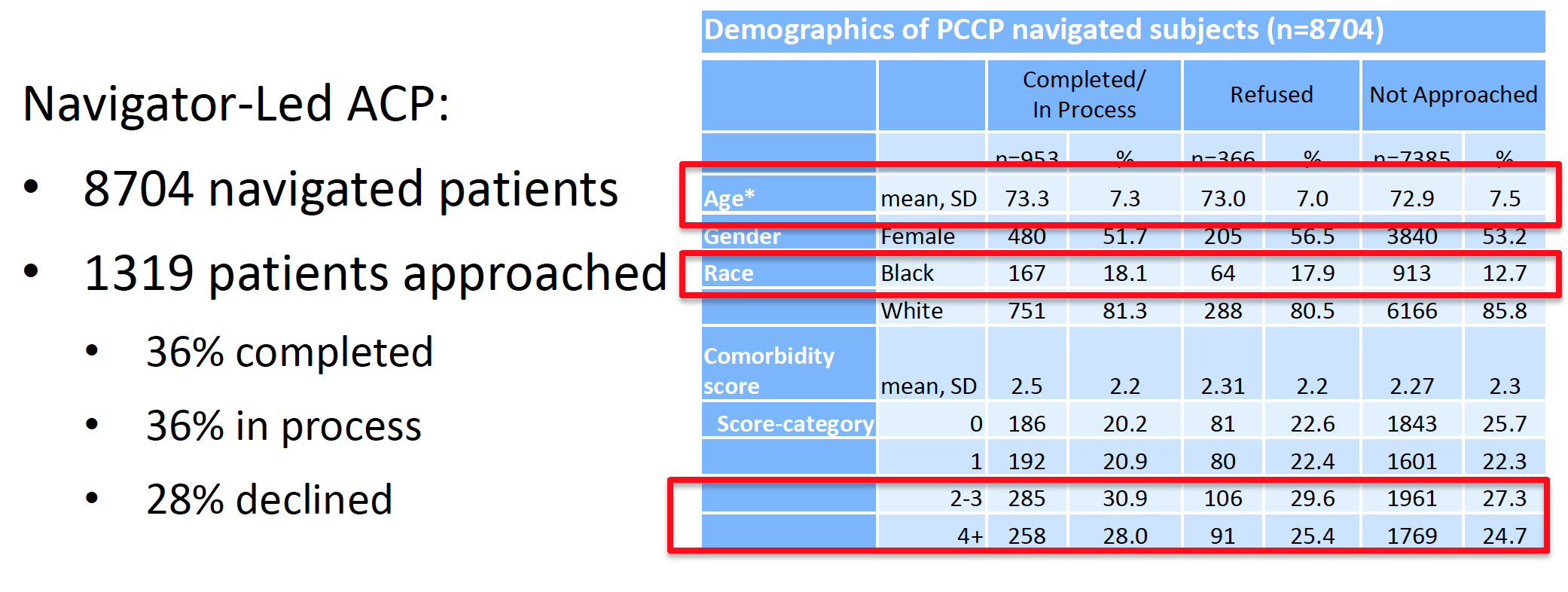 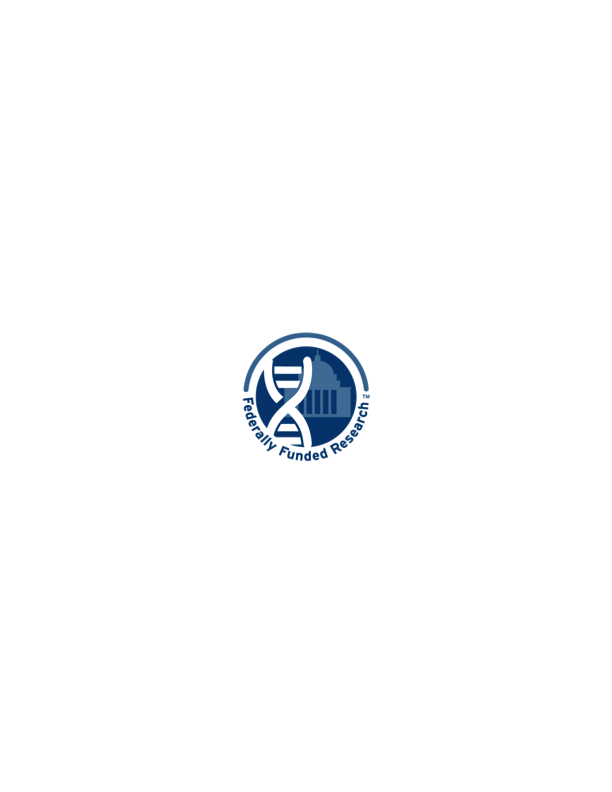 Results: Resource Utilization
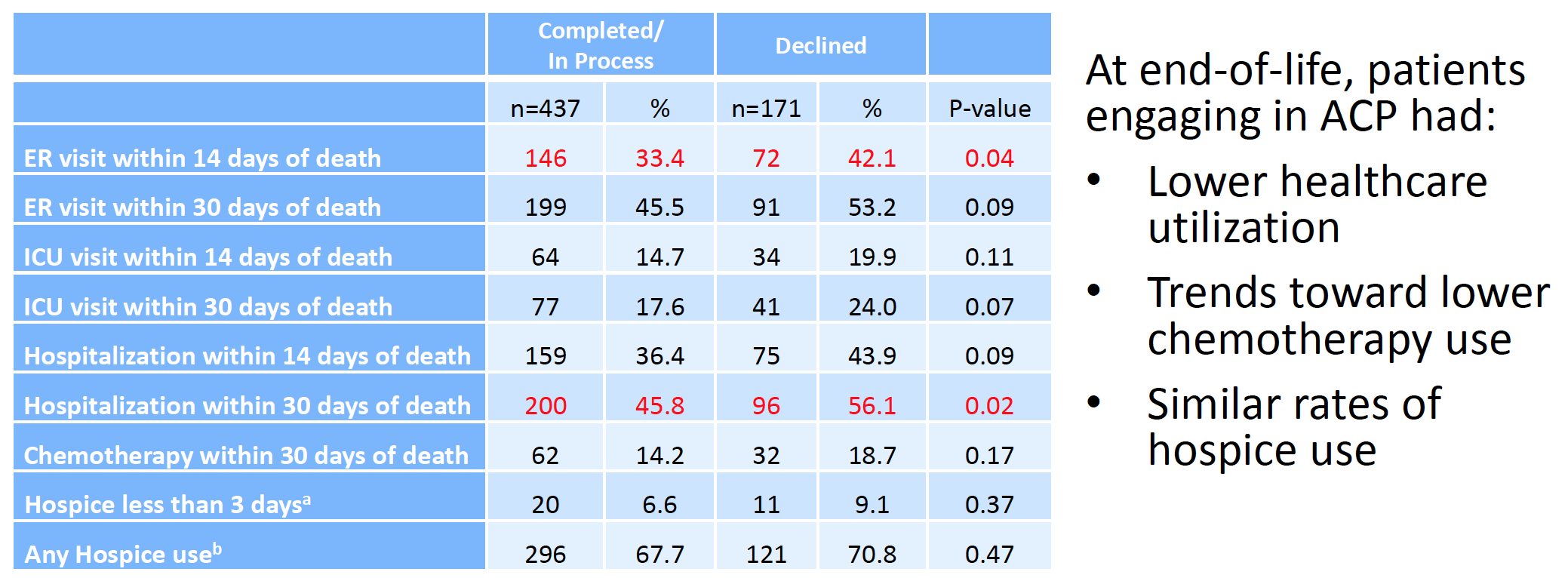 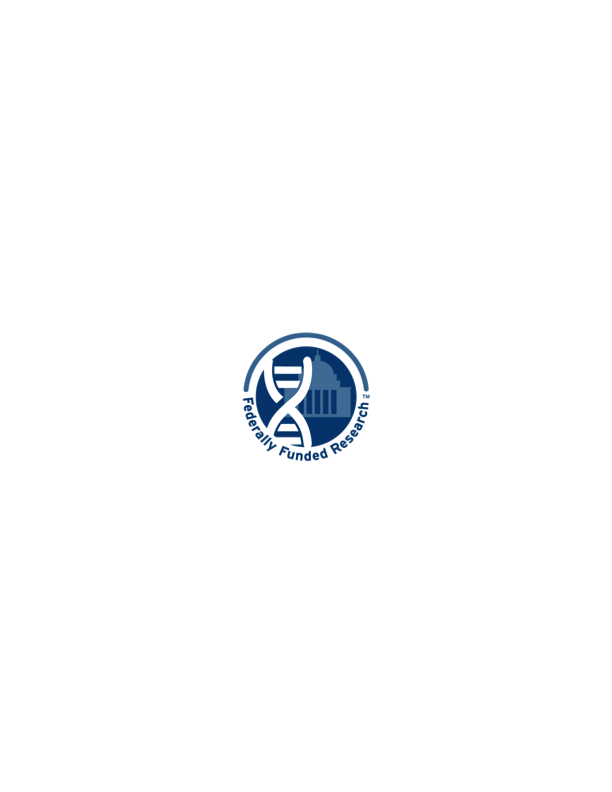 Breast Cancer - Distress Items, Requests for Assistance, & Resolution of Patient Concerns
All Patients
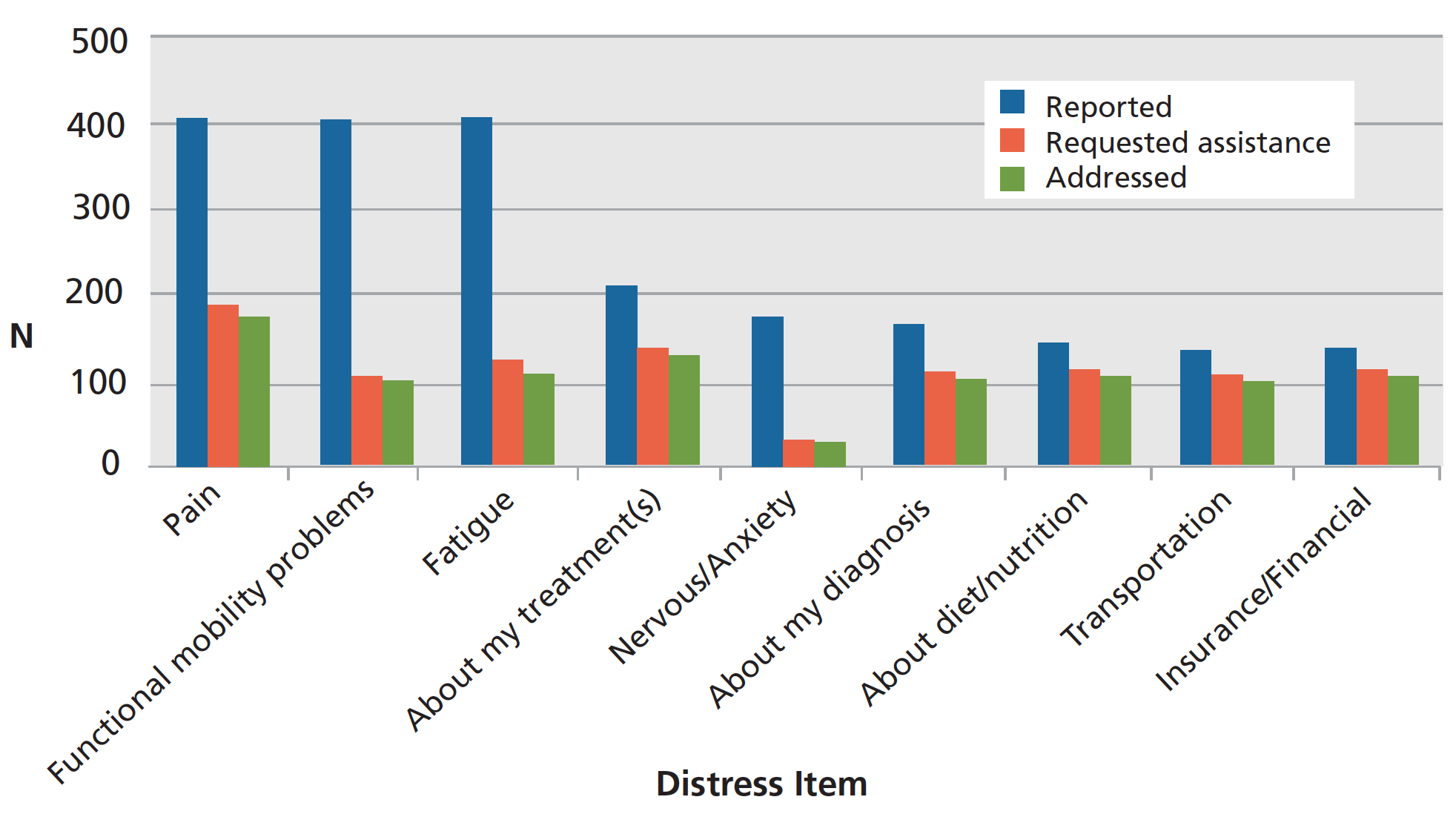 RocqueGB, et al. Guiding Lay Navigation in Geriatric Cancer Patients Using a Distress Assessment Tool. Journal of the National Comprehensive Cancer Network : J Natl ComprCan Netw, 2016. 14(4): p. 407-14. PMID: 27059189.
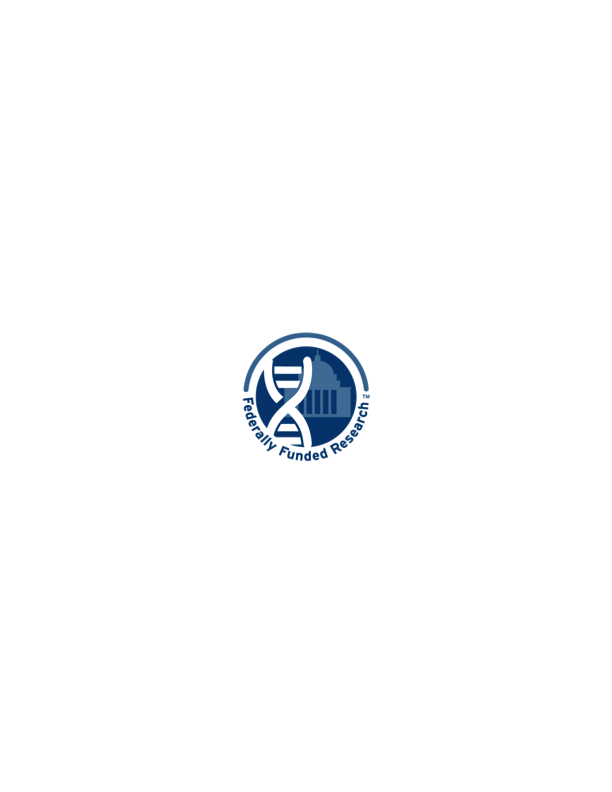 Breast Cancer - Distress Items, Requests for Assistance, & Resolution of Patient Concerns
Patients With a Distress Score of ≥8
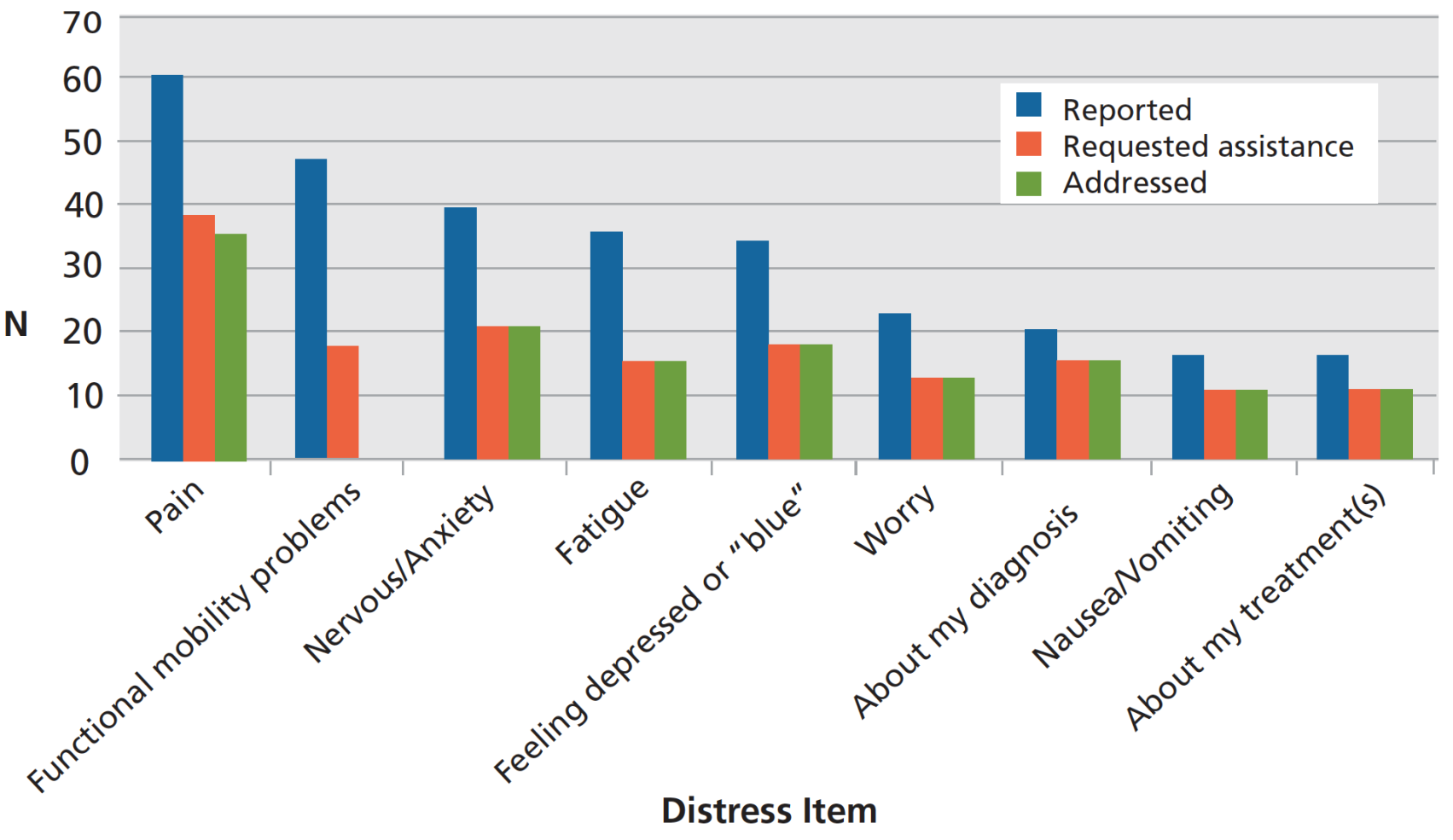 RocqueGB, et al. Guiding Lay Navigation in Geriatric Cancer Patients Using a Distress Assessment Tool. Journal of the National Comprehensive Cancer Network : J Natl ComprCan Netw, 2016. 14(4): p. 407-14. PMID: 27059189.
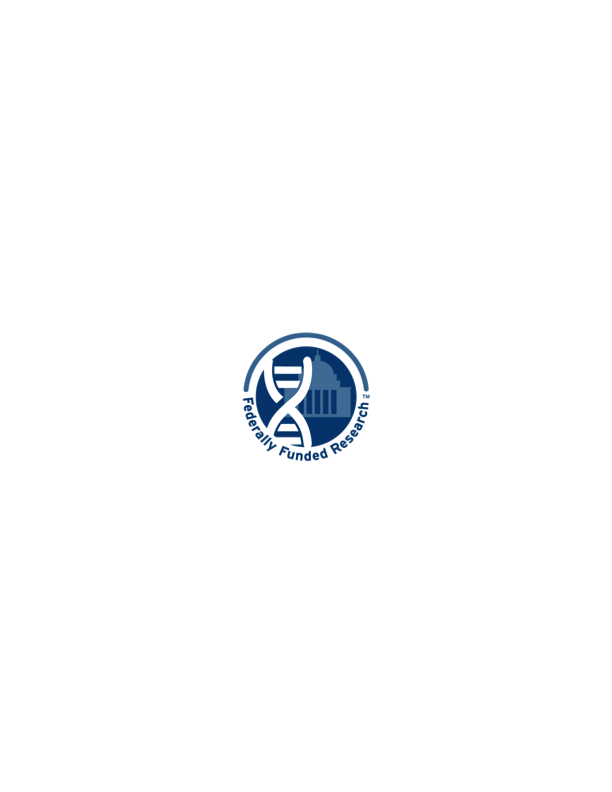 Breast Cancer - Distress Items, Requests for Assistance, & Resolution of Patient Concerns
Minority Patients
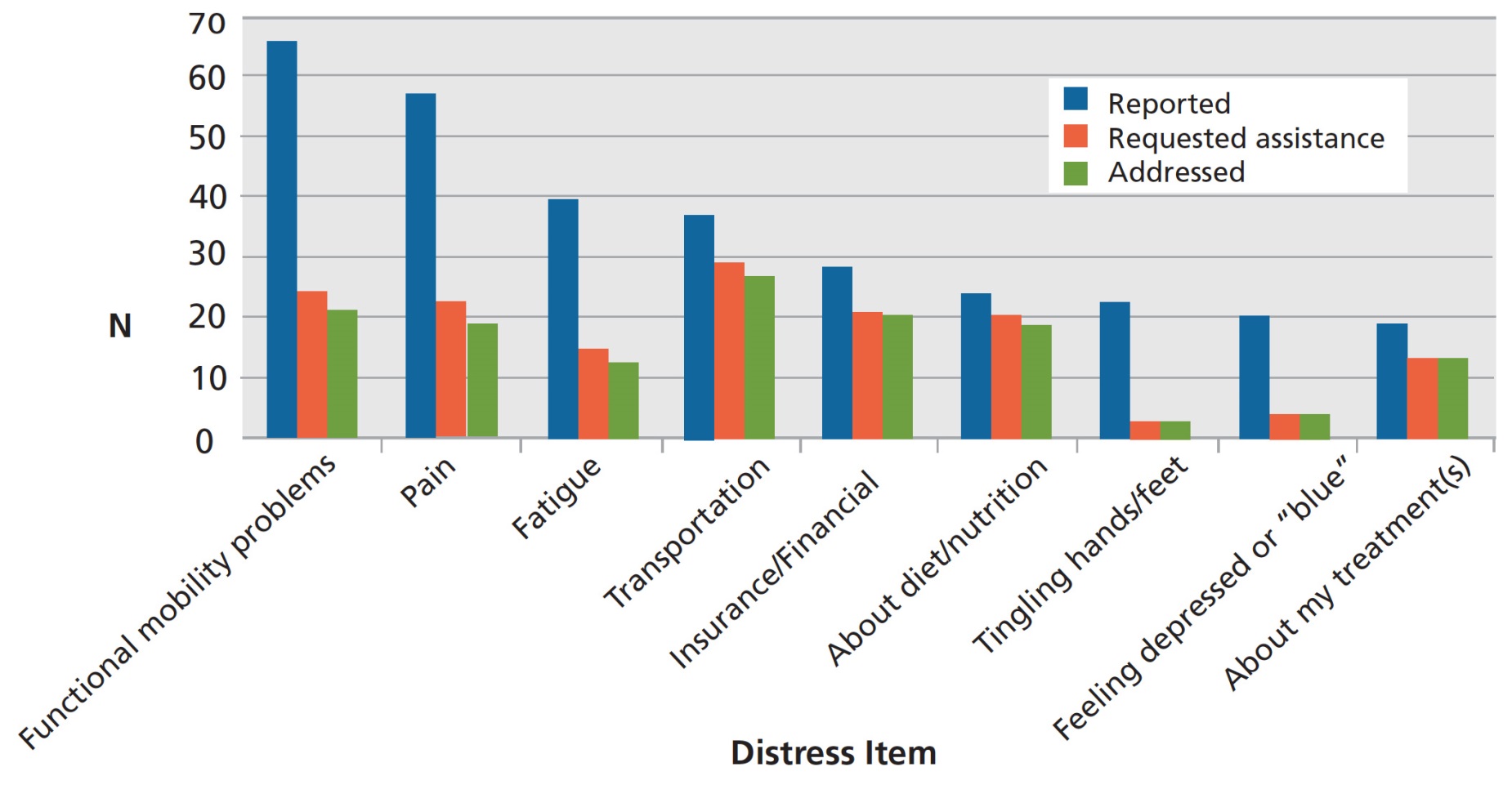 RocqueGB, et al. Guiding Lay Navigation in Geriatric Cancer Patients Using a Distress Assessment Tool. Journal of the National Comprehensive Cancer Network : J Natl ComprCan Netw, 2016. 14(4): p. 407-14. PMID: 27059189.
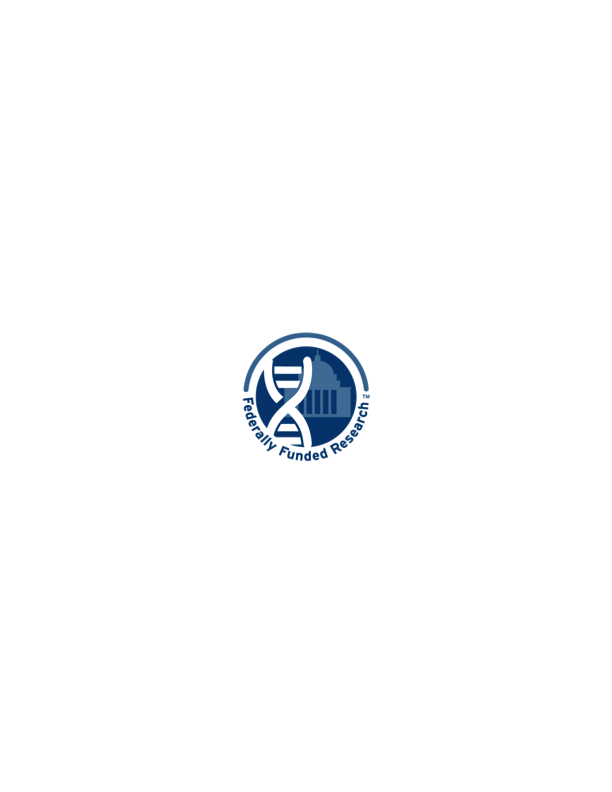 Total Cost to Medicare
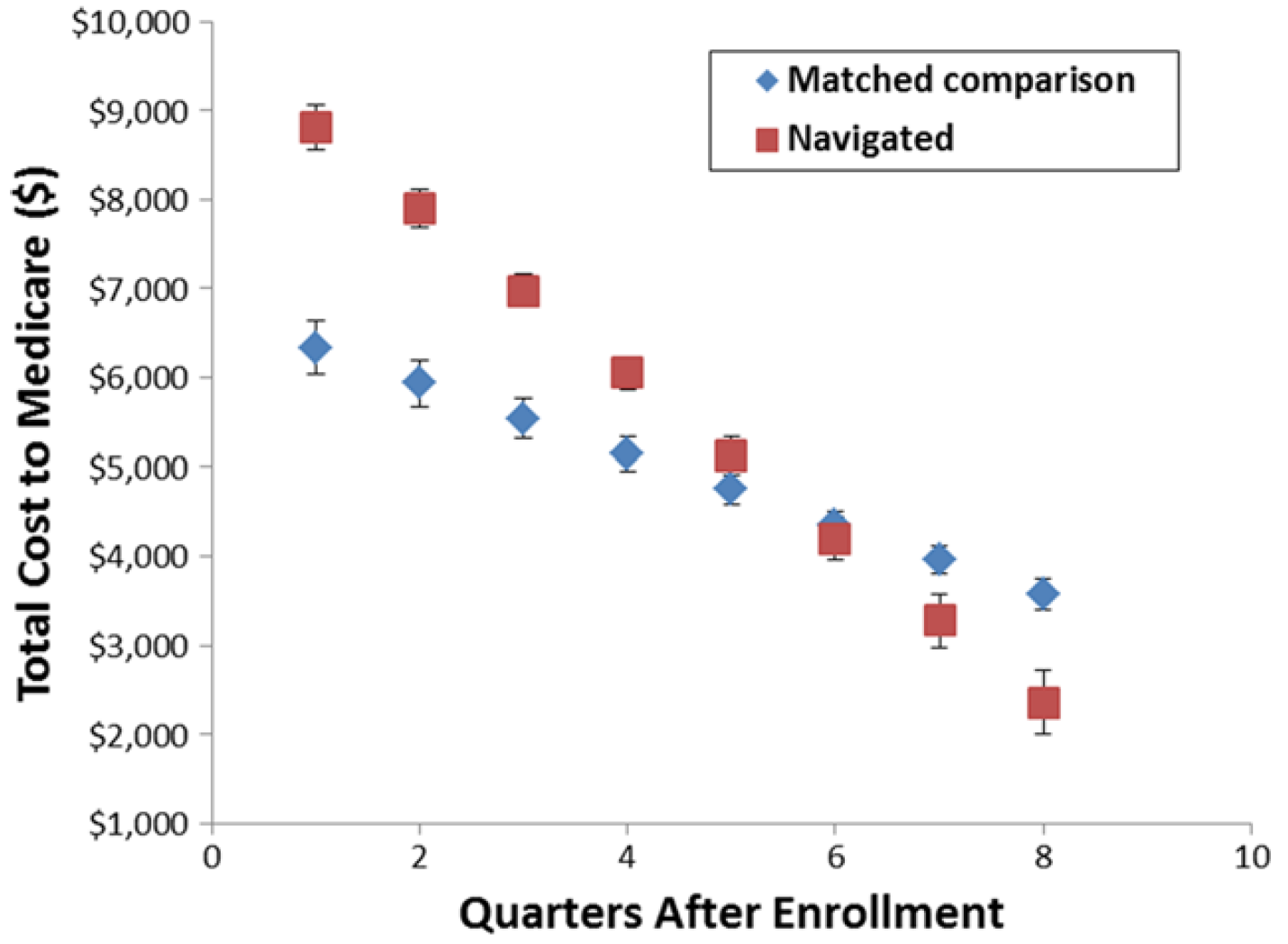 Rocque, G.B., Williams, C.P., Jones, M.I. et al. Breast Cancer Res Treat (2018) 167: 215. https://doi.org/10.1007/s10549-017-4498-8
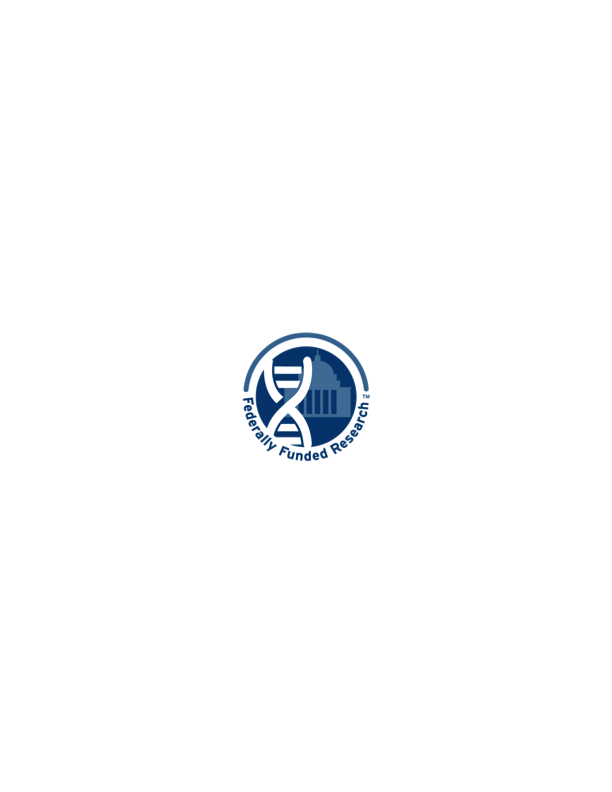 Hospitalizations per 1,000 Patients
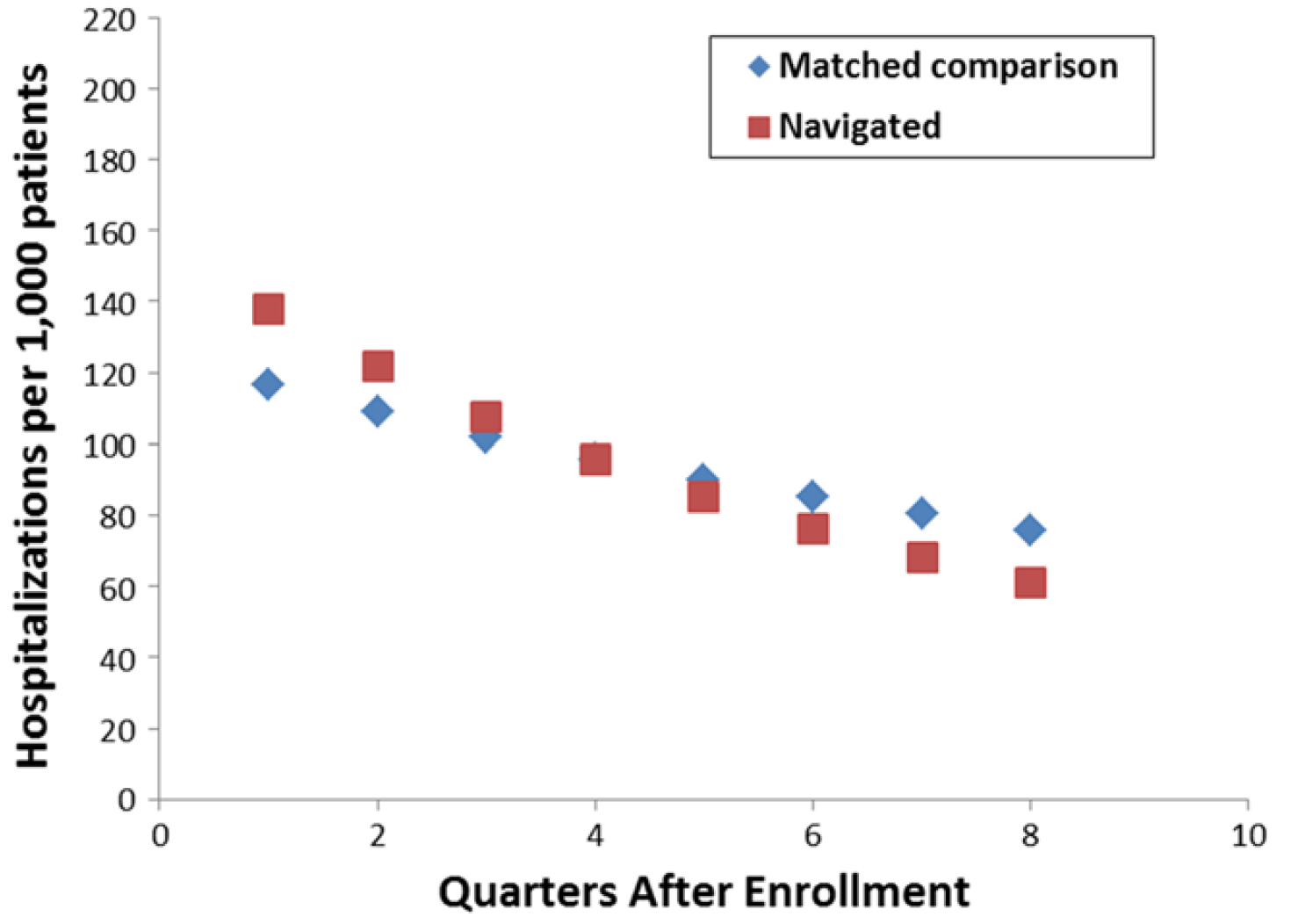 Rocque, G.B., Williams, C.P., Jones, M.I. et al. Breast Cancer Res Treat (2018) 167: 215. https://doi.org/10.1007/s10549-017-4498-8
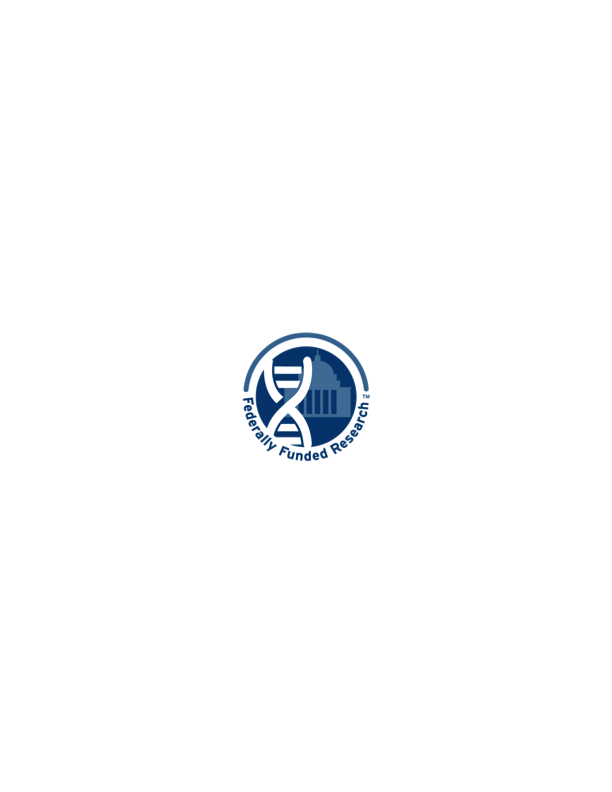 ER Visits per 1,000 Patients
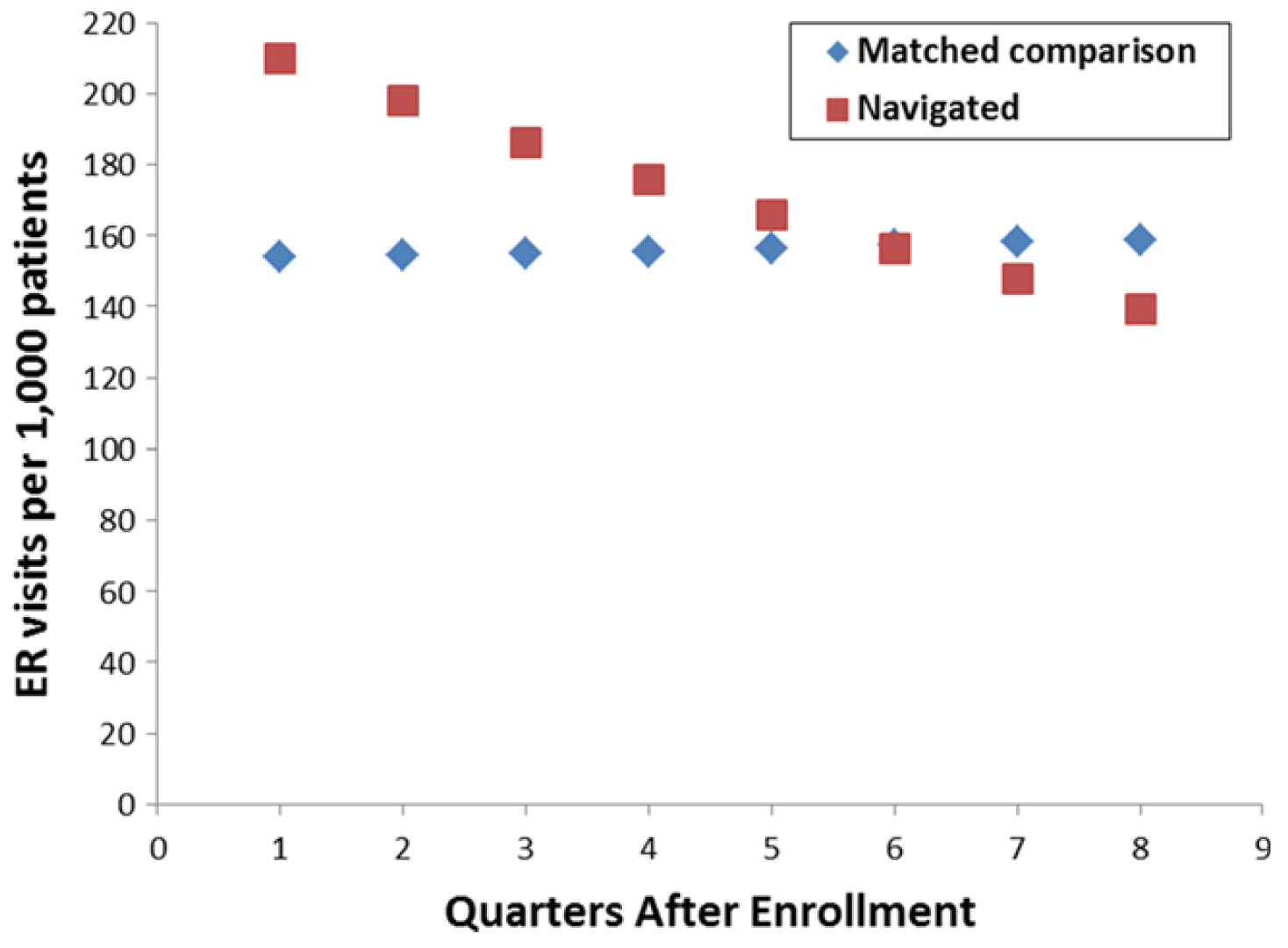 Rocque, G.B., Williams, C.P., Jones, M.I. et al. Breast Cancer Res Treat (2018) 167: 215. https://doi.org/10.1007/s10549-017-4498-8
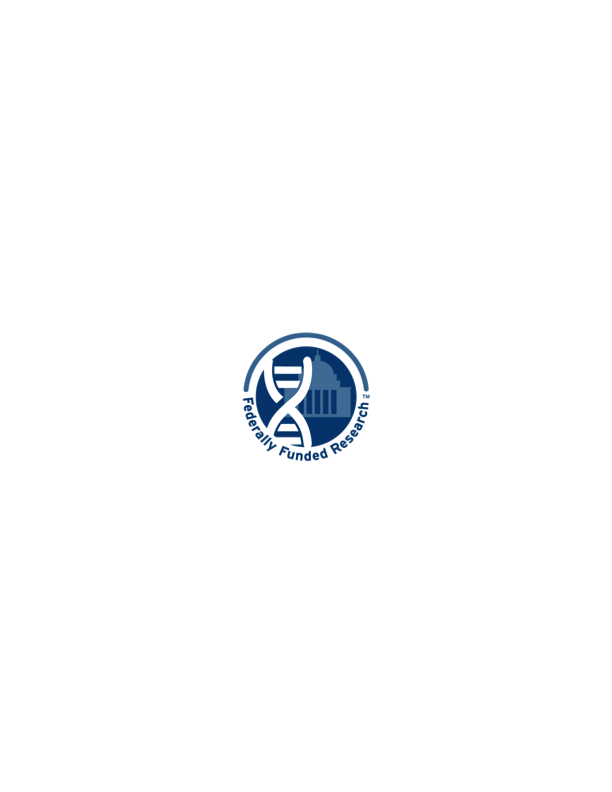 Sustainability
Payment reform only viable option for sustainability
Medicare  Oncology Care Model 
VIVA  Oncology Care Model Collaborator
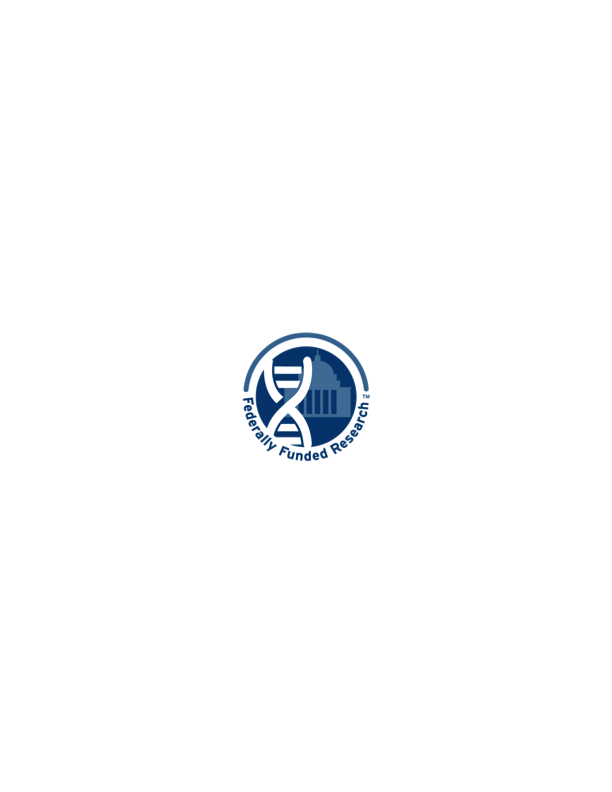 Oncology Care Model
Opportunity to transform our healthcare delivery system
Be a leader as providers help Medicare define the model
Gain experience with value-based care
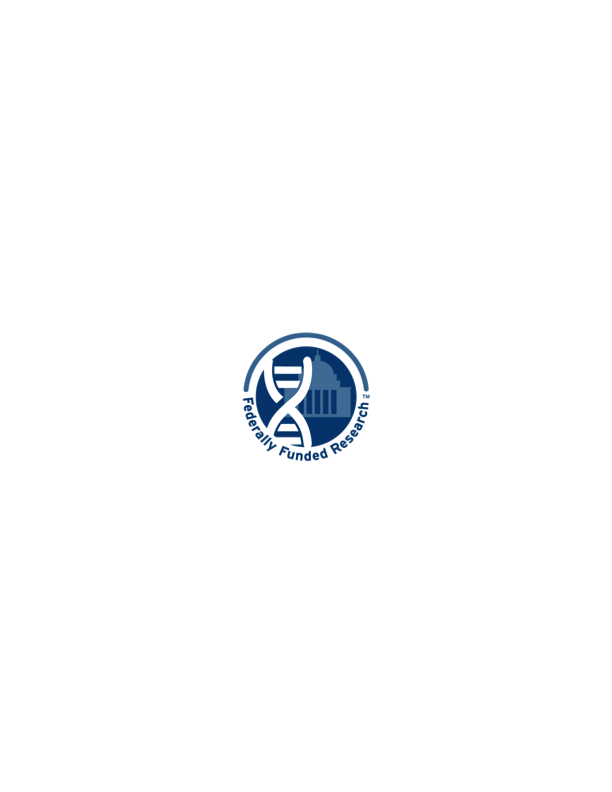 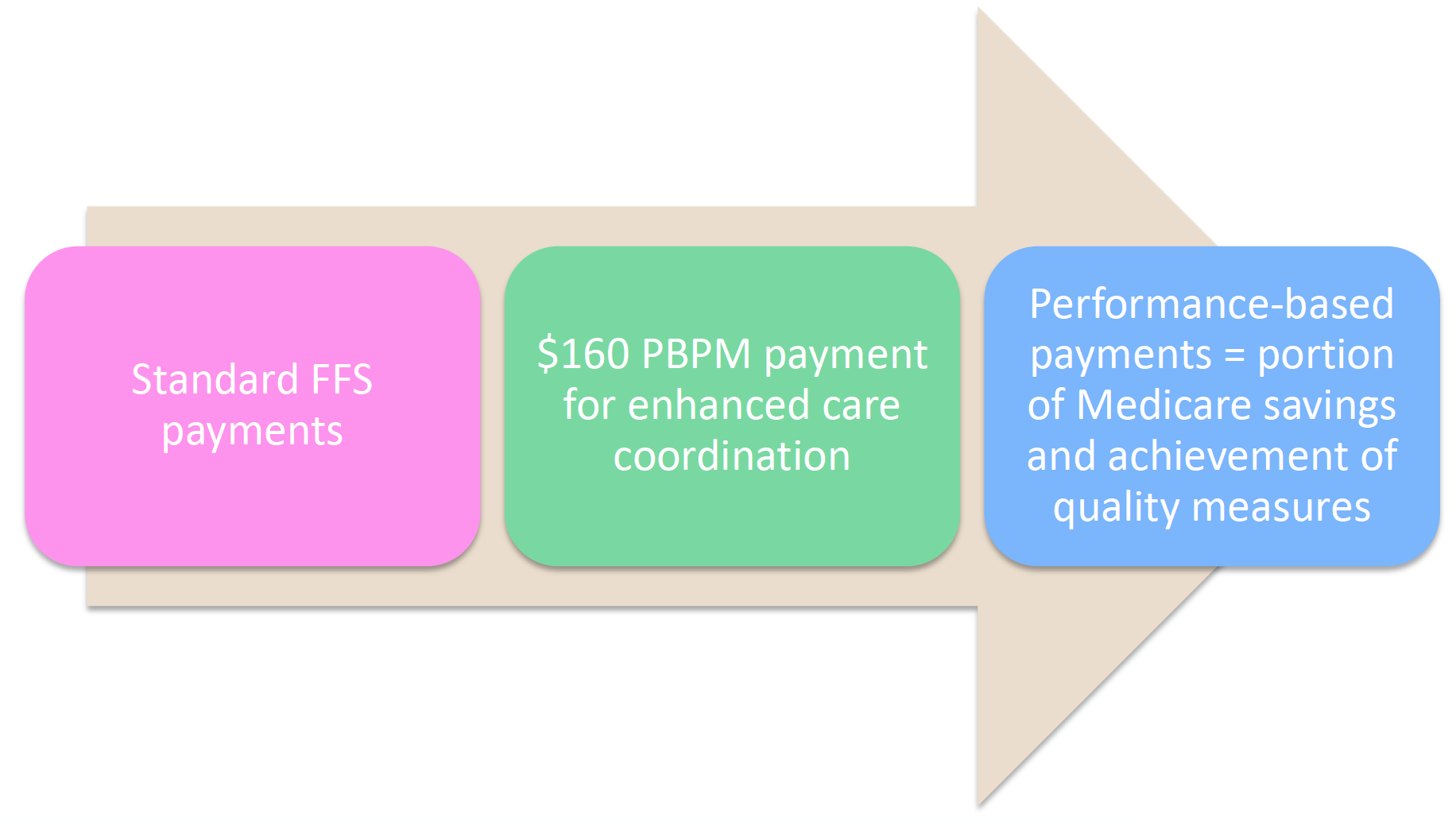 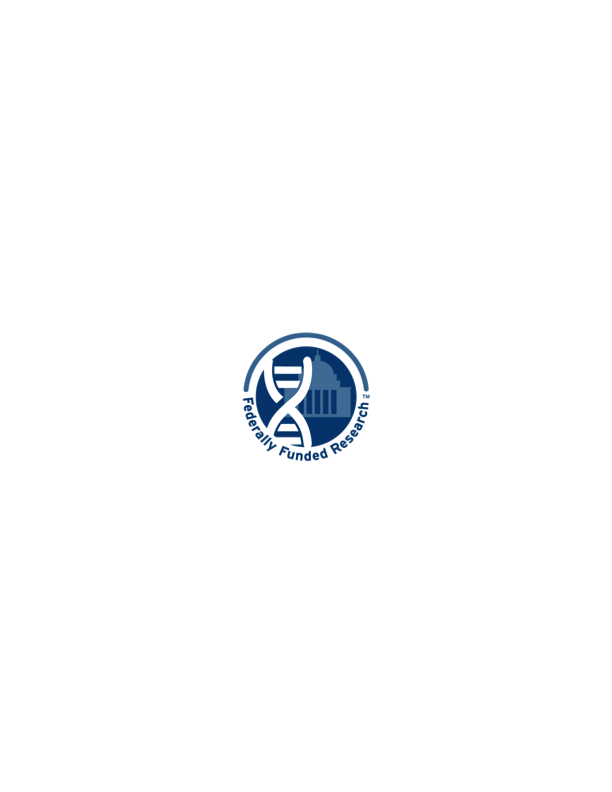 CMS Reconciliation
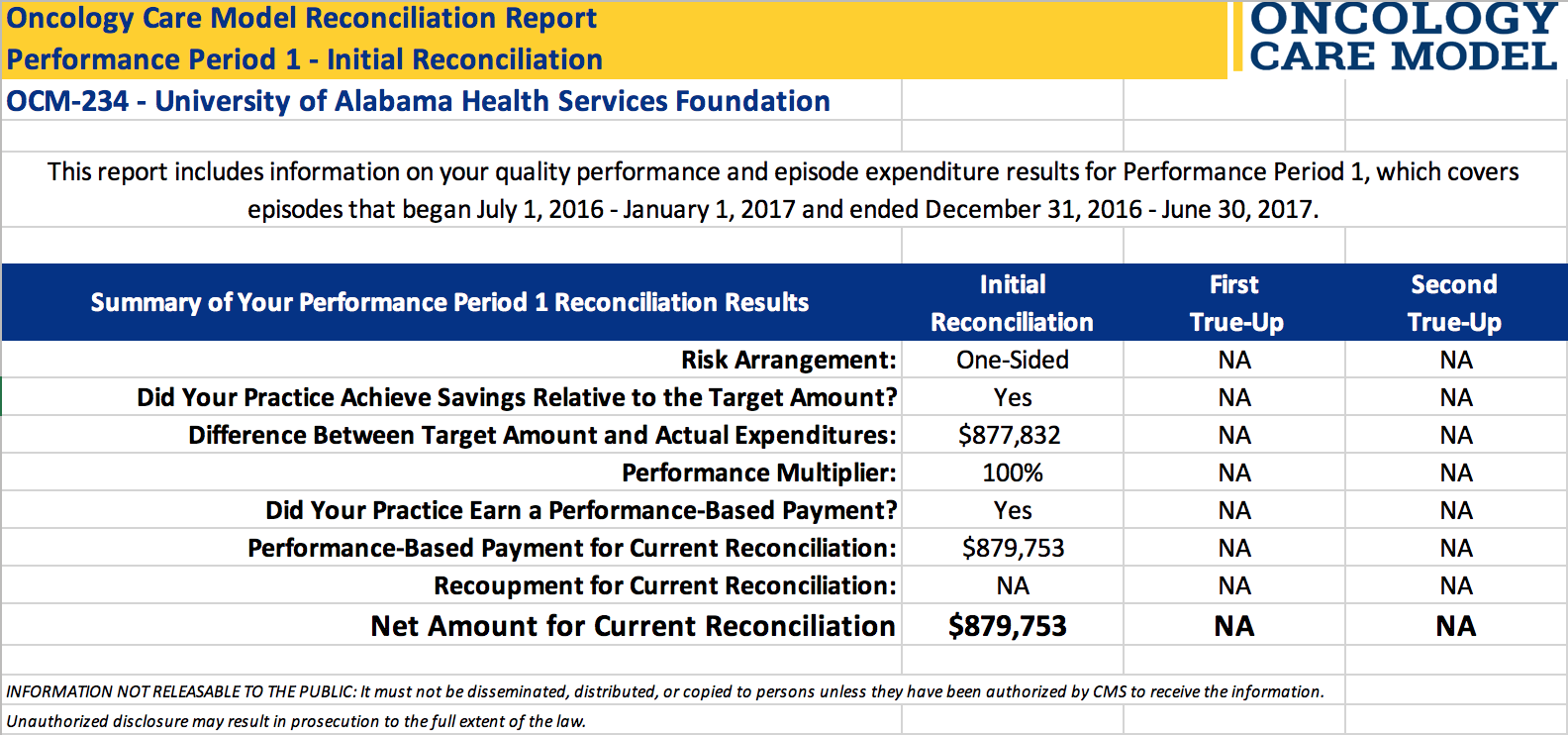 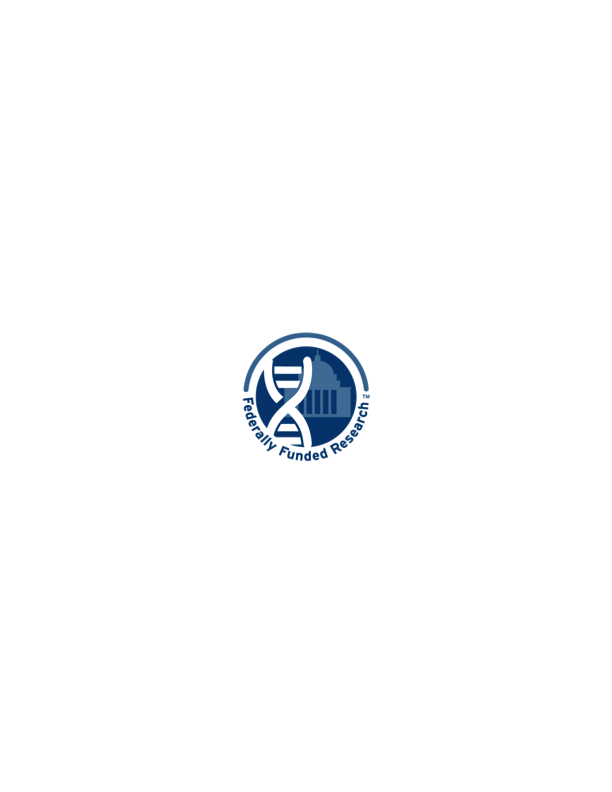 Guideway Care, Inc.
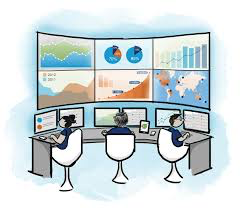 Process: Proven protocols and methodologies
Personalized care through dynamic care maps 
Constant refinement of rules/automation based on experience 
Growing resource network for higher barrier resolution
Team : Vetted and highly-trained Care Guides with engaged program leadership
Superior job fit
Ongoing training and professional development of skills
Defined career paths and growth opportunities 
Professional network 
Support Center 
Dedicated to your program
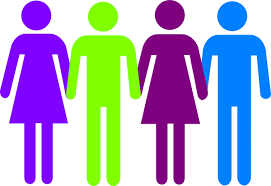 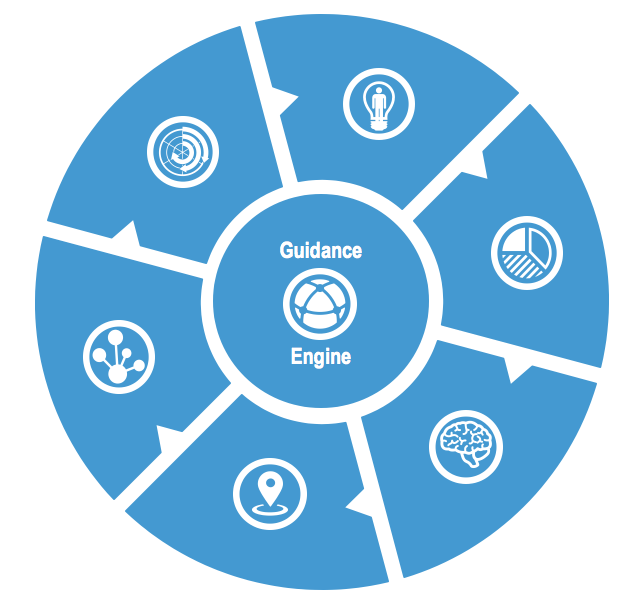 Technology: Innovative platform creates scalability and repeatability
Unique system designed specifically for efficiency and automation
Dashboards for users and managers
Customized assessments – Distress, PHQ, Health Literacy, Patient Satisfaction…
Automated and coordinated communications
Continuous refinement
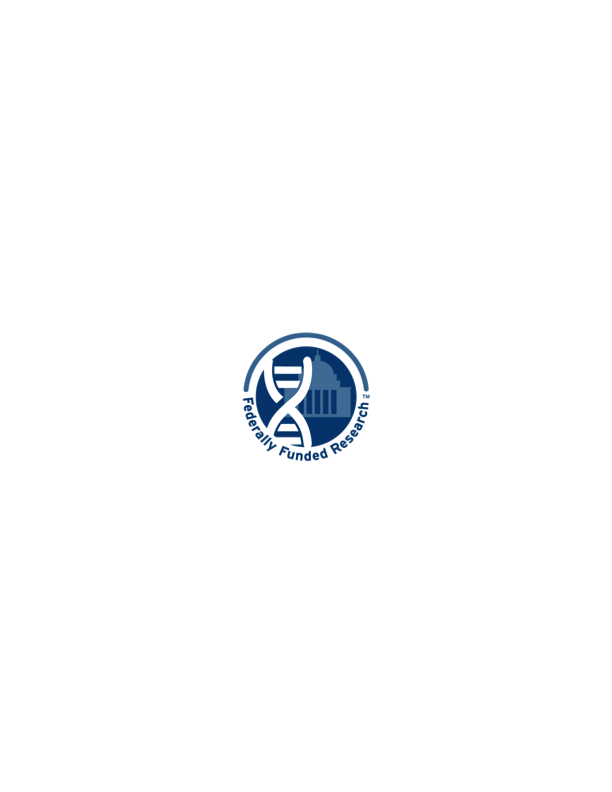